Exam 3 is this Friday during class.   Exams will be graded by Sunday.

Problem session Thursday at 5pm.  Zoom link will be posted on ICON.

Similar format to last exam except as discussed in the next few slides.

E-mail me your exam if you would like me to check it (sometimes uploads are corrupted).   I can quickly check and respond to e-mails.  Checking uploads on ICON takes much longer.  

If you don’t get an e-mailed response from me, there are no guarantees that your upload is readable.   Unreadable upload = 0 points on written part
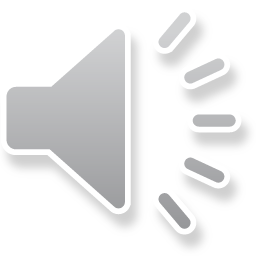 Exam 3 is this Friday during class.   Exams will be graded by Sunday.

Problem session Thursday at 5pm.  Zoom link will be posted on ICON.

Similar format to last exam except as discussed in the next few slides.

E-mail me your exam if you would like me to check it (sometimes uploads are corrupted).   I can quickly check and respond to e-mails.  Checking uploads on ICON takes much longer.  

If you don’t get an e-mailed response from me, there are no guarantees that your upload is readable.   Unreadable upload = 0 points on written part



E-mail:  isabel-darcy@uiowa.edu
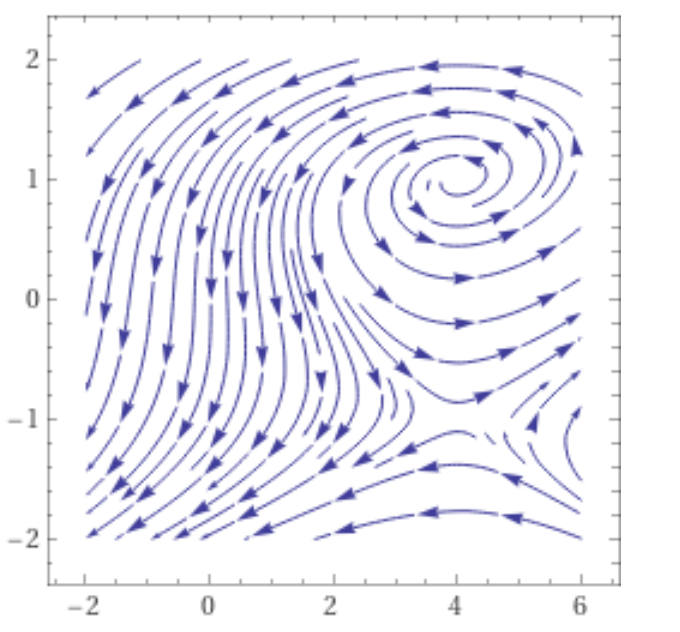 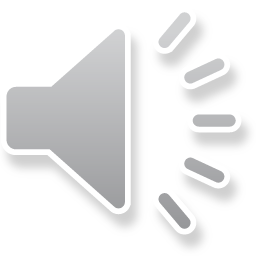 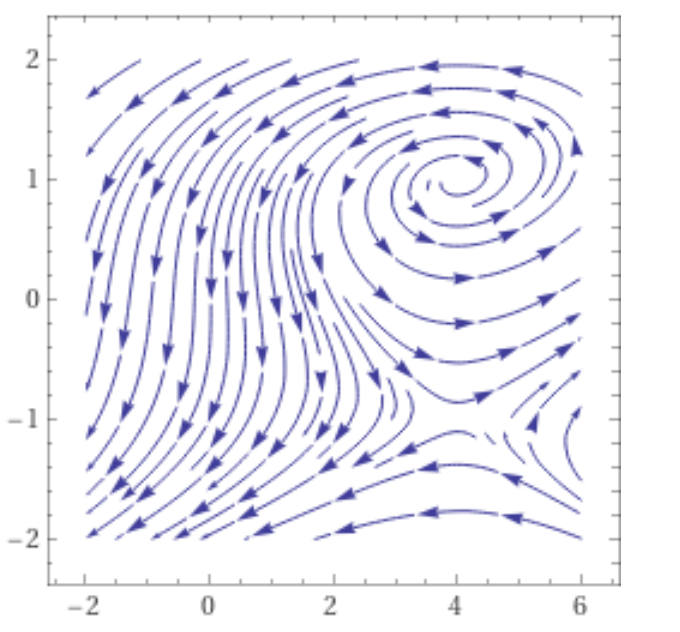 The next 3 problems all involve the following graph.:
Choose the best answer
1.  The point  (0, 0) is 
a.) asymptotically stable.
b.) stable.
c.) unstable.
d.) Not a critical point.

2.   The point  (0, 0) is  a
a.) node.
b.) saddle.
c.) spiral.
d.) center.
e.) Not a critical point.

3.  The eigenvalues are ….
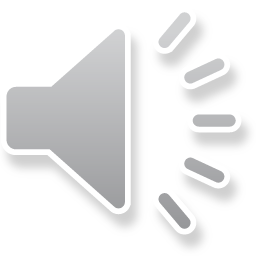 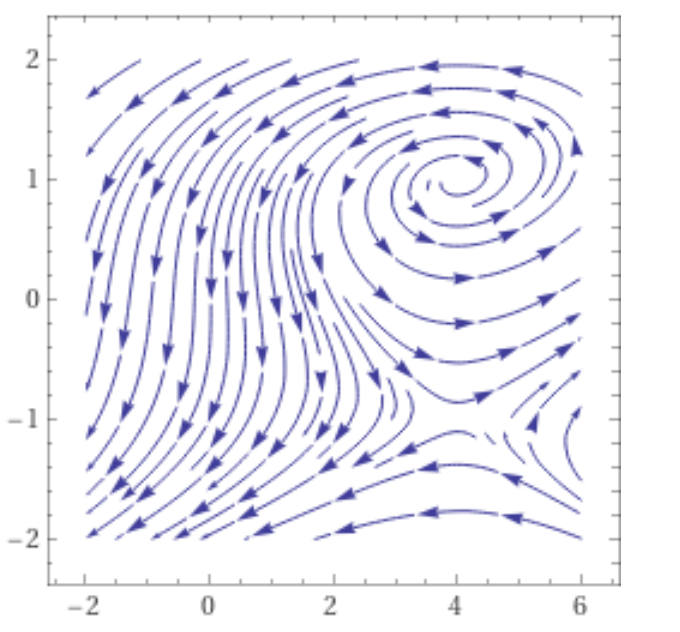 The next 3 problems all involve the following graph.:
Choose the best answer
1.  The solution x(t) = (0, 0) is 
a.) asymptotically stable.
b.) stable.
c.) unstable.
d.) Not an equilibrium solution.

2. The solution x(t) = (0, 0) is  a
a.) node.
b.) saddle.
c.) spiral.
d.) center.
e.) Not an equilibrium solution.

3.  The eigenvalues are ….
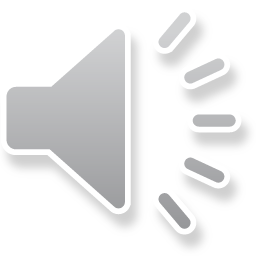 1.  The solution x(t) = (0, 0) is 
a.) asymptotically stable.





b.) stable.




c.) unstable.
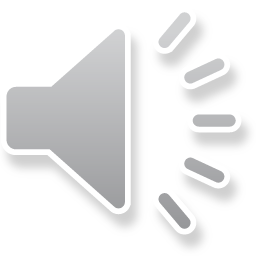 1.  The solution x(t) = (0, 0) is 
a.) asymptotically stable.





b.) stable.




c.) unstable.
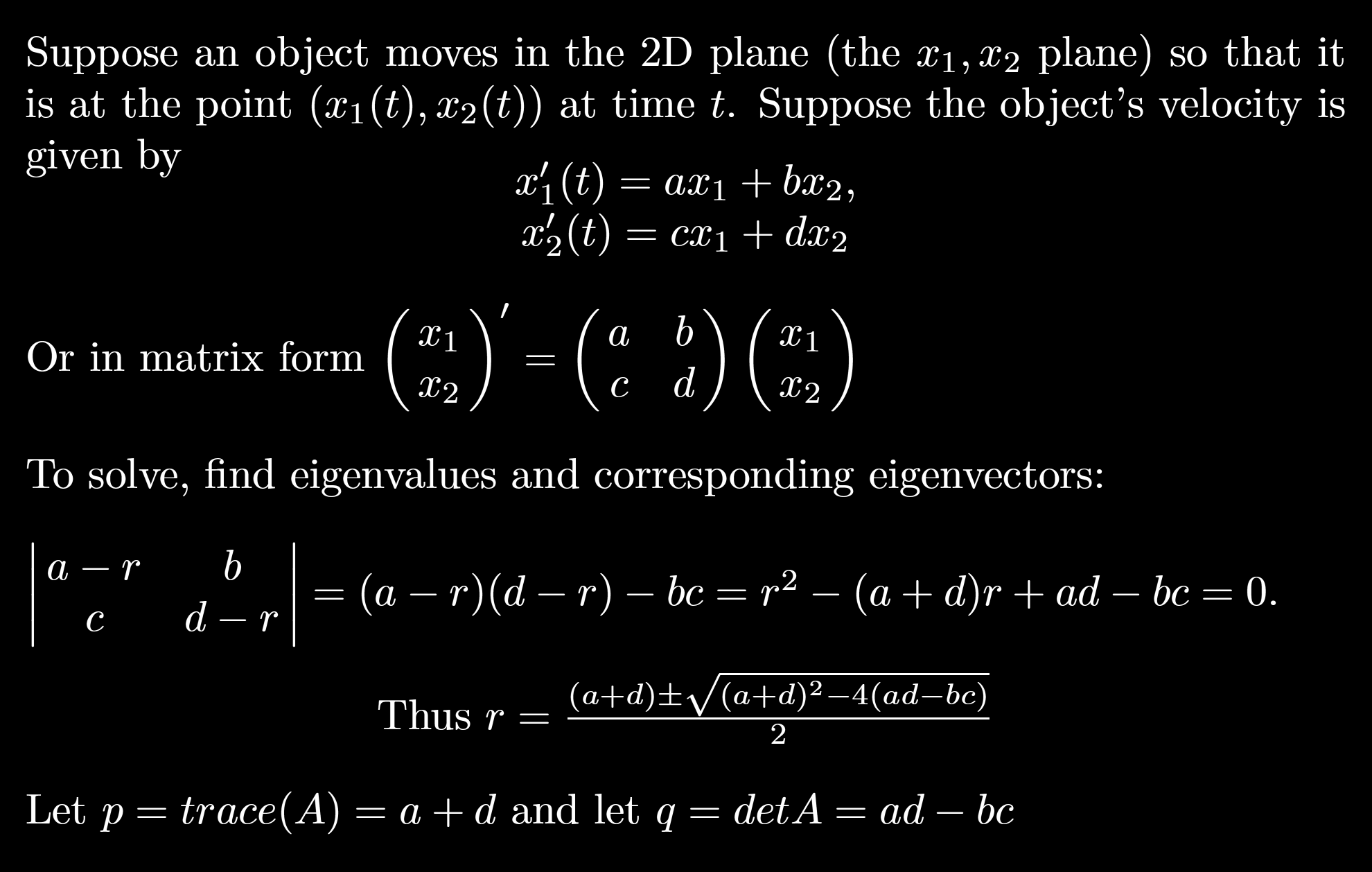 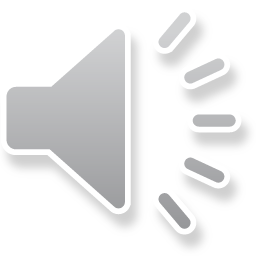 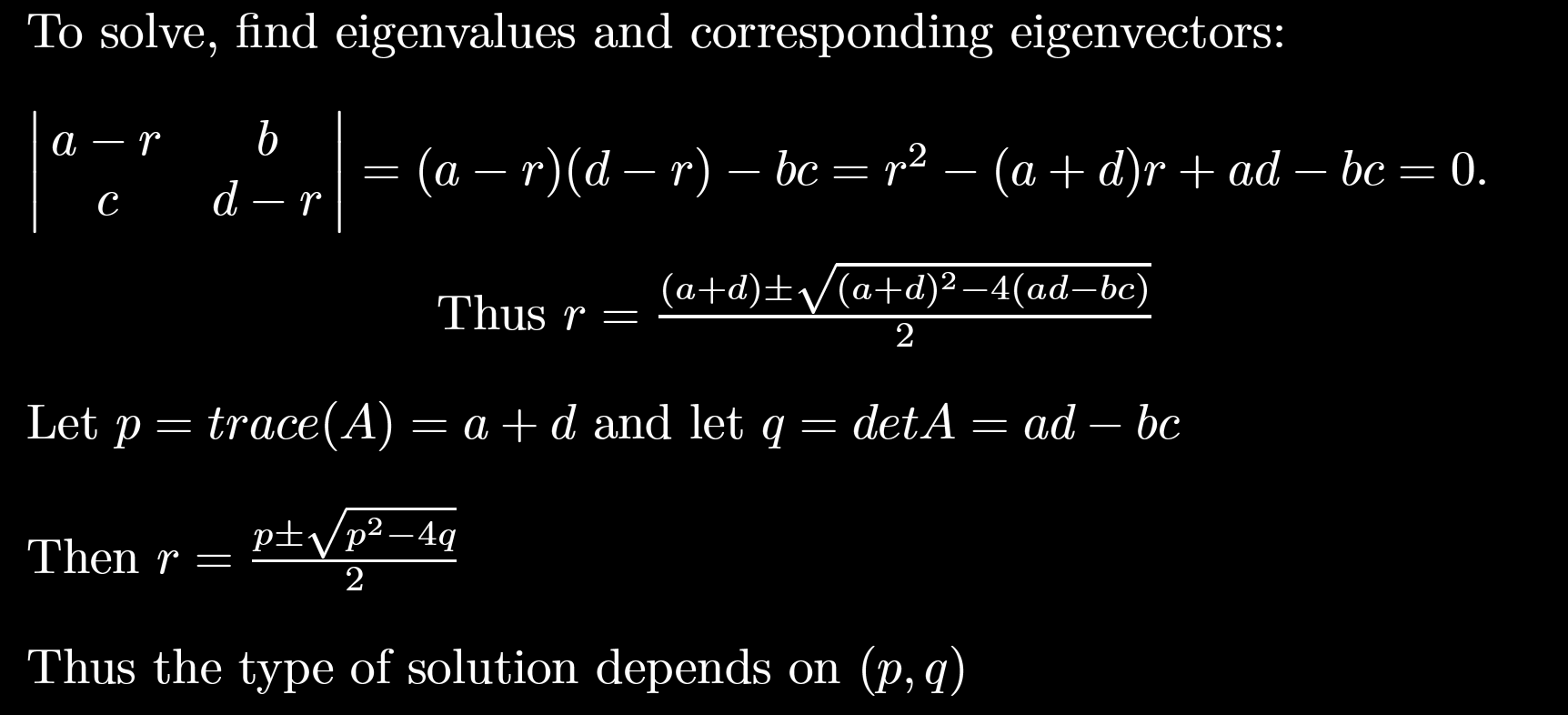 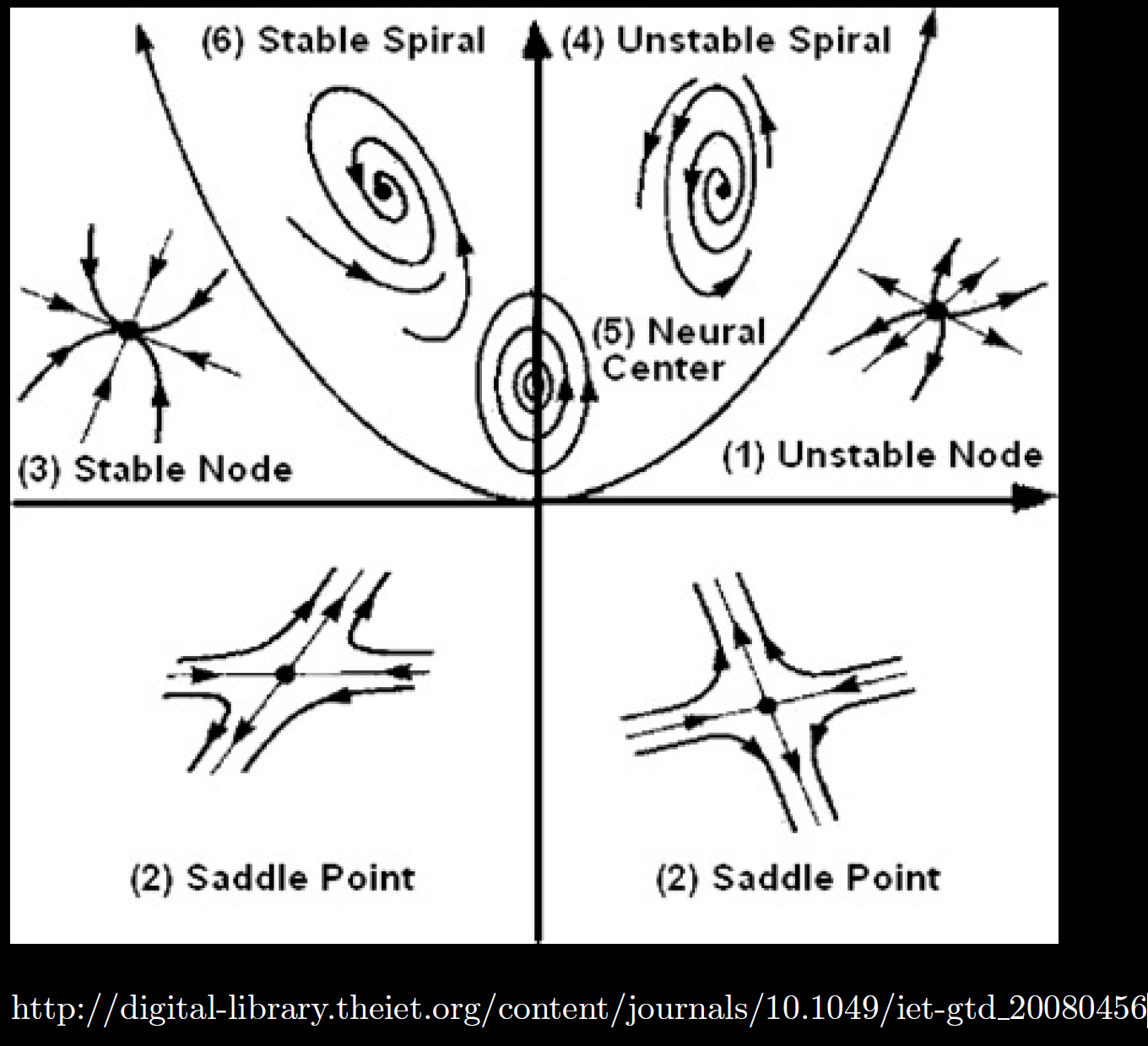 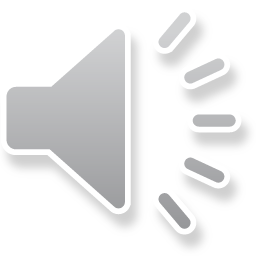 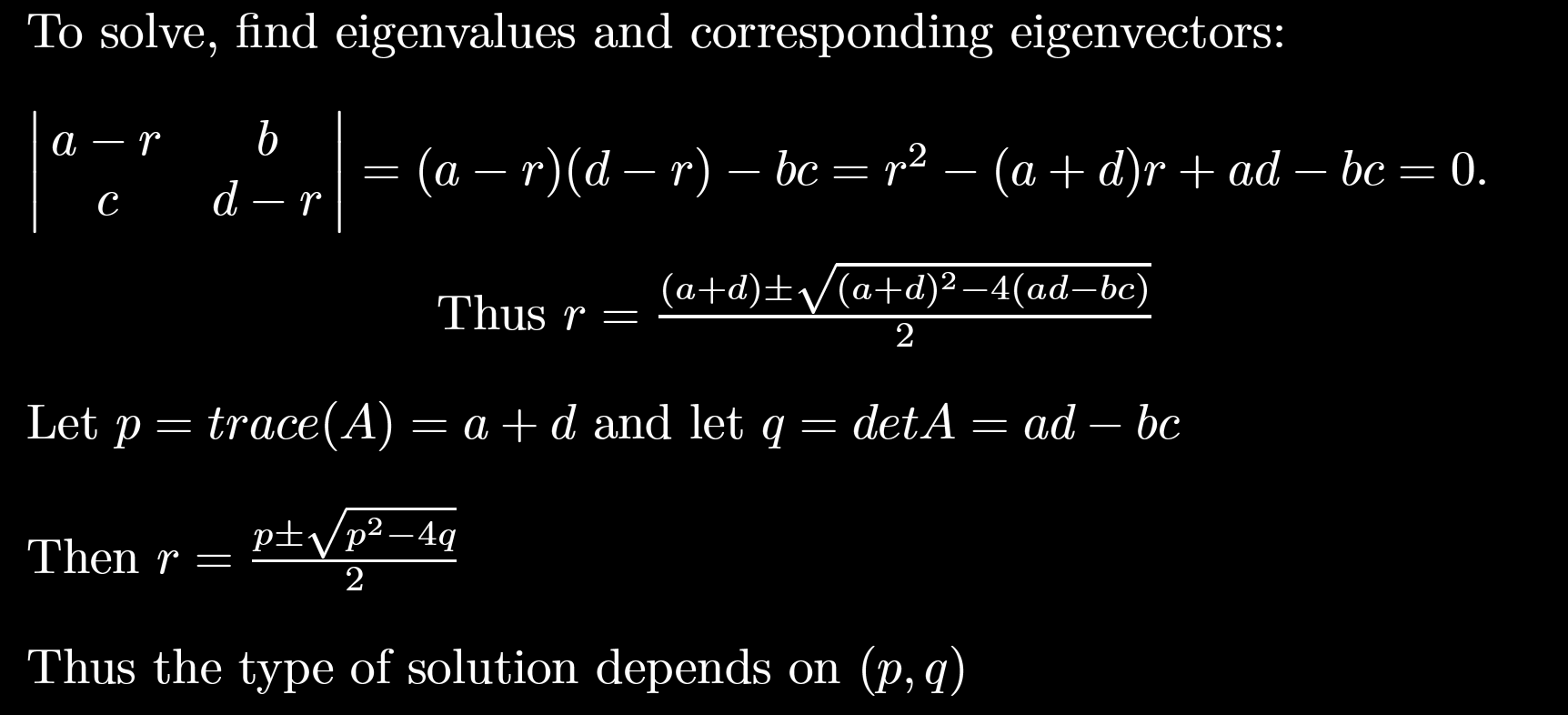 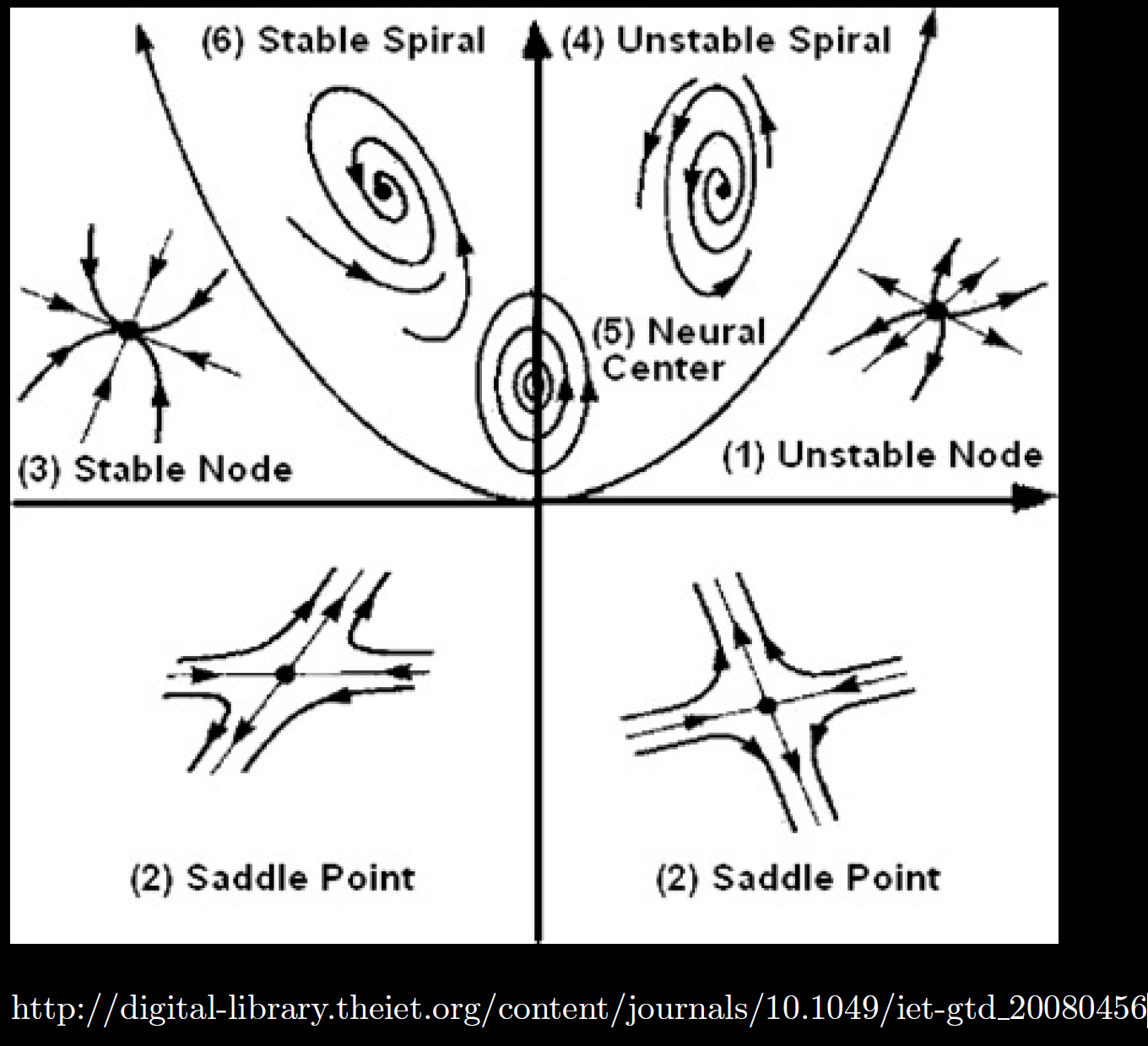 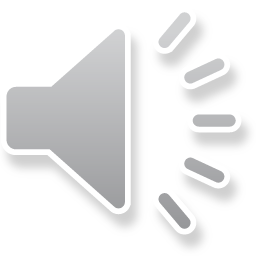 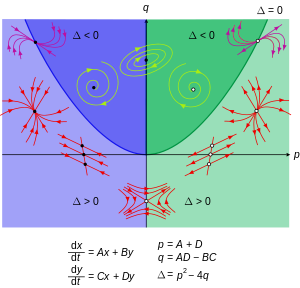 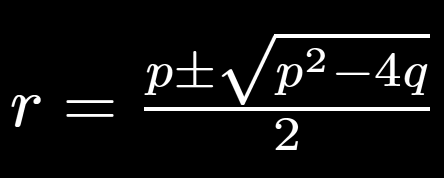 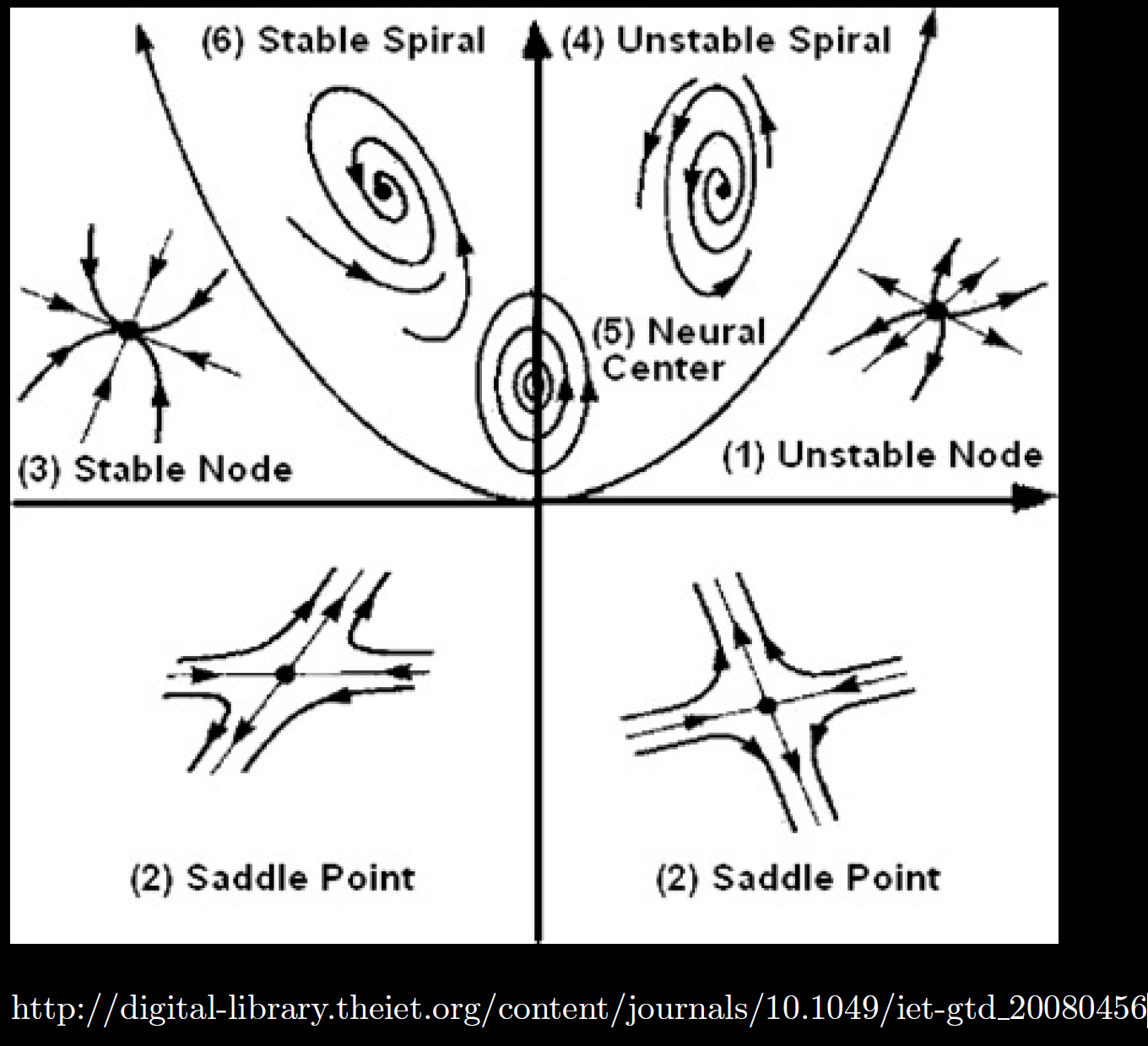 https://en.wikipedia.org/wiki/Phase_plane
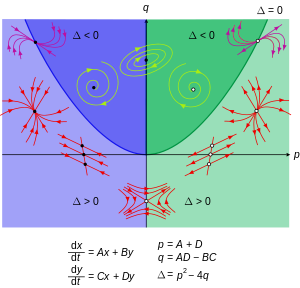 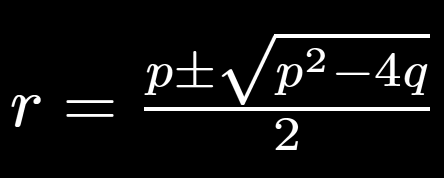 https://en.wikipedia.org/wiki/Phase_plane
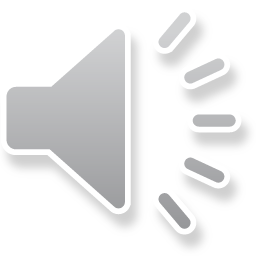 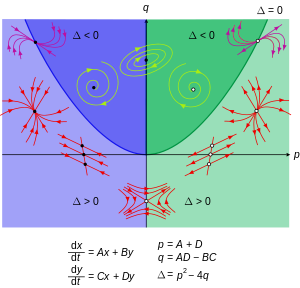 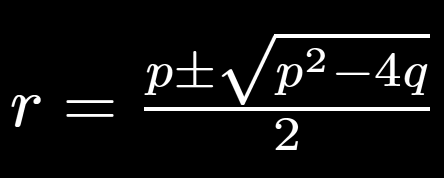 https://en.wikipedia.org/wiki/Phase_plane
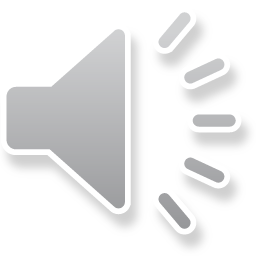 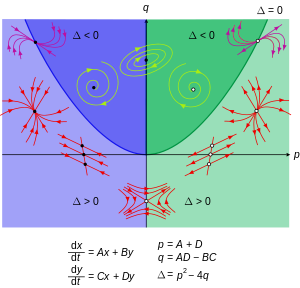 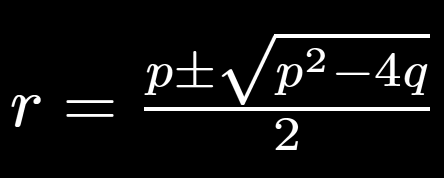 https://en.wikipedia.org/wiki/Phase_plane
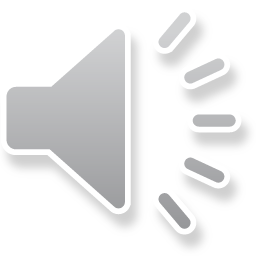 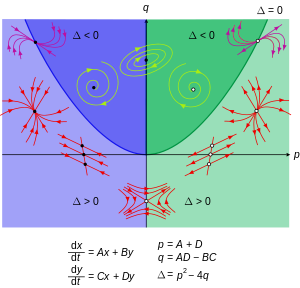 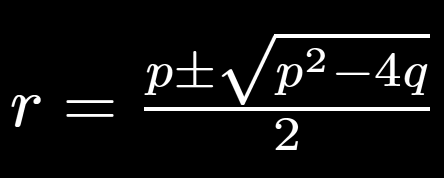 https://en.wikipedia.org/wiki/Phase_plane
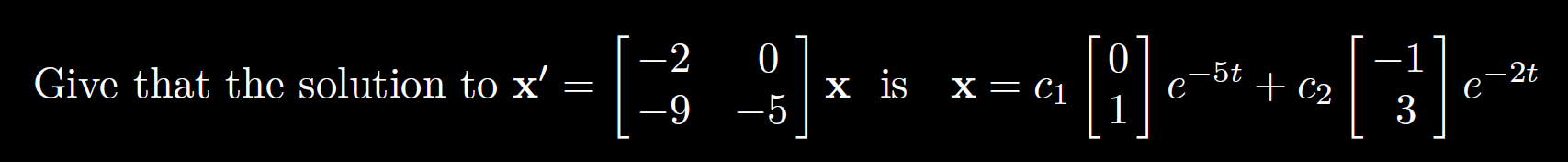 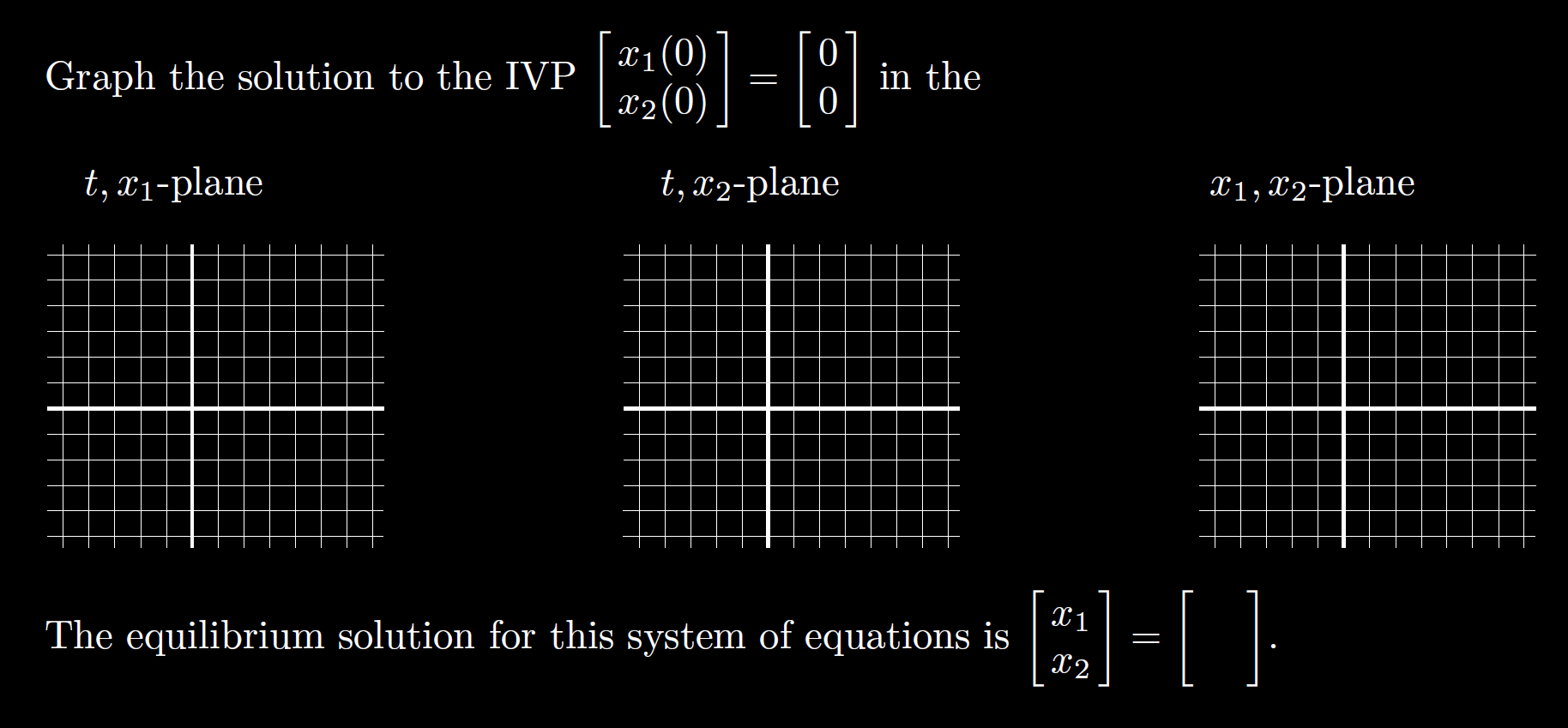 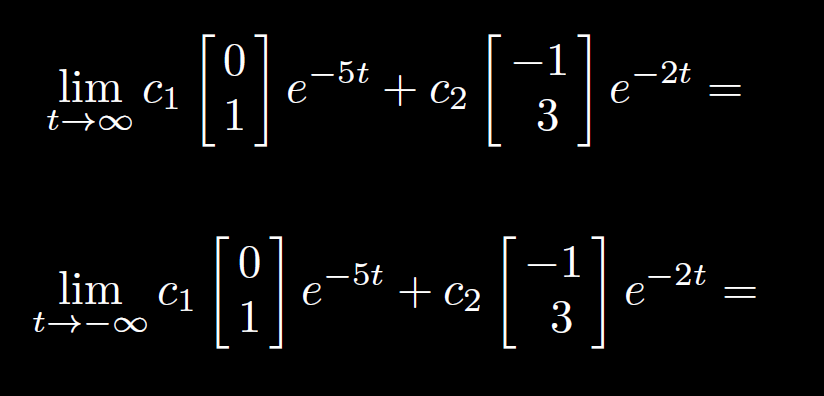 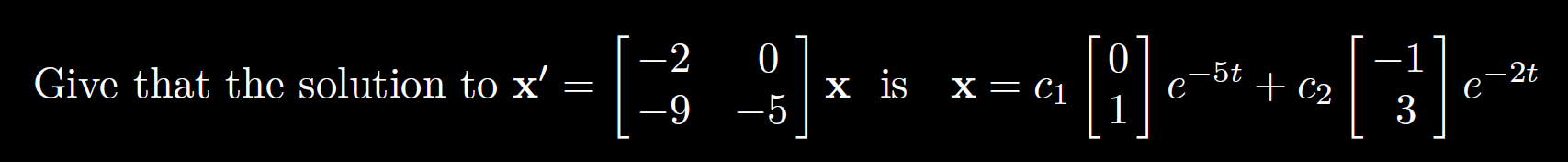 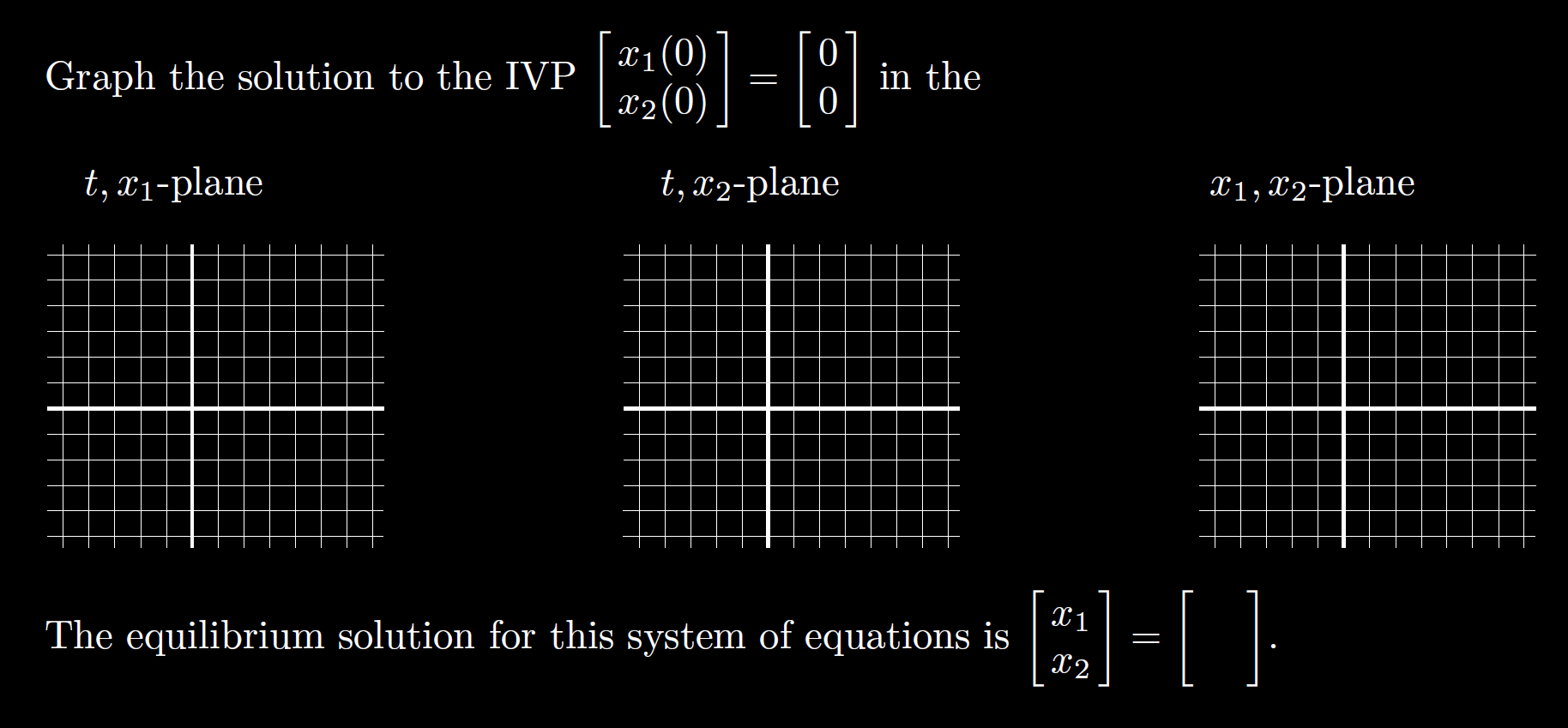 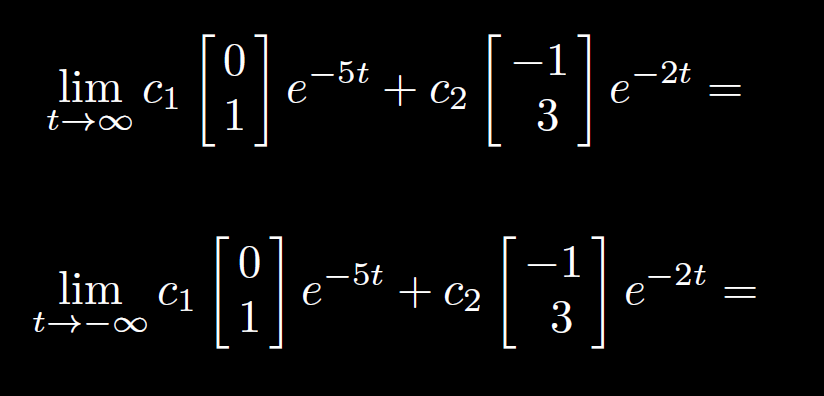 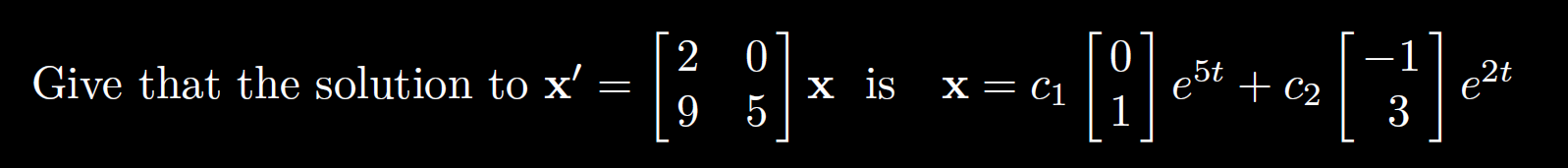 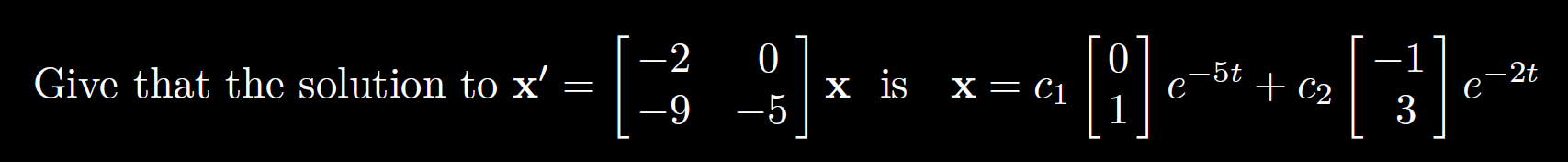 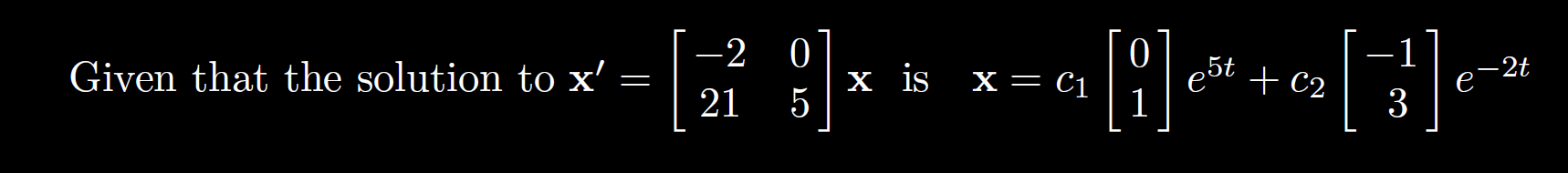 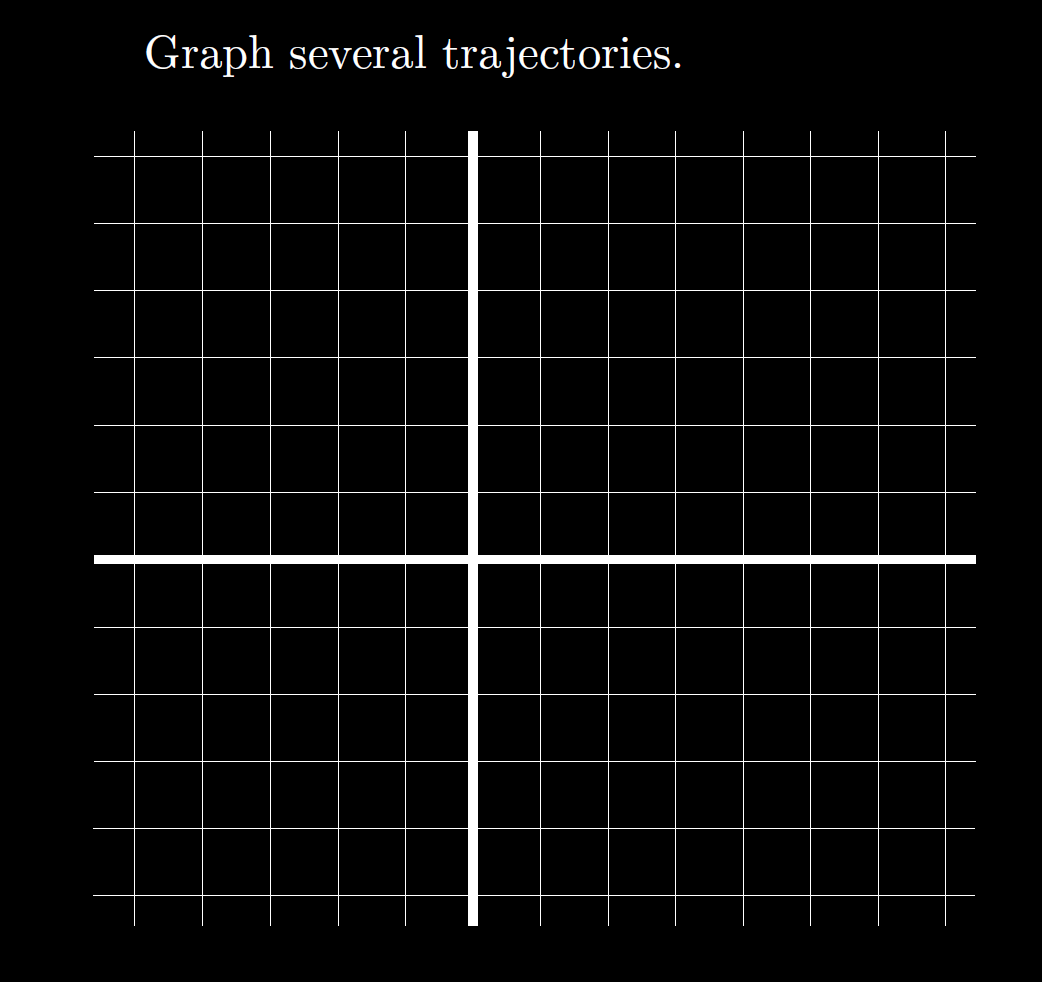 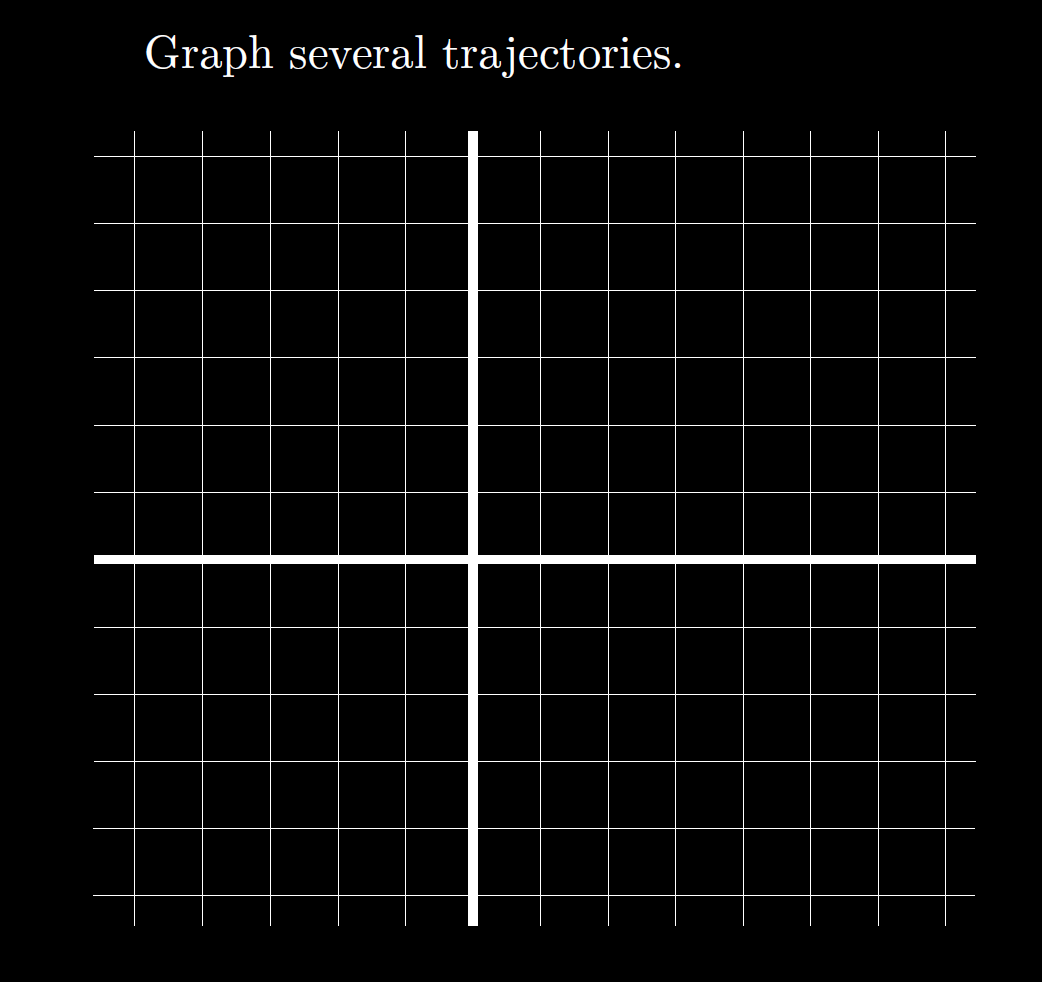 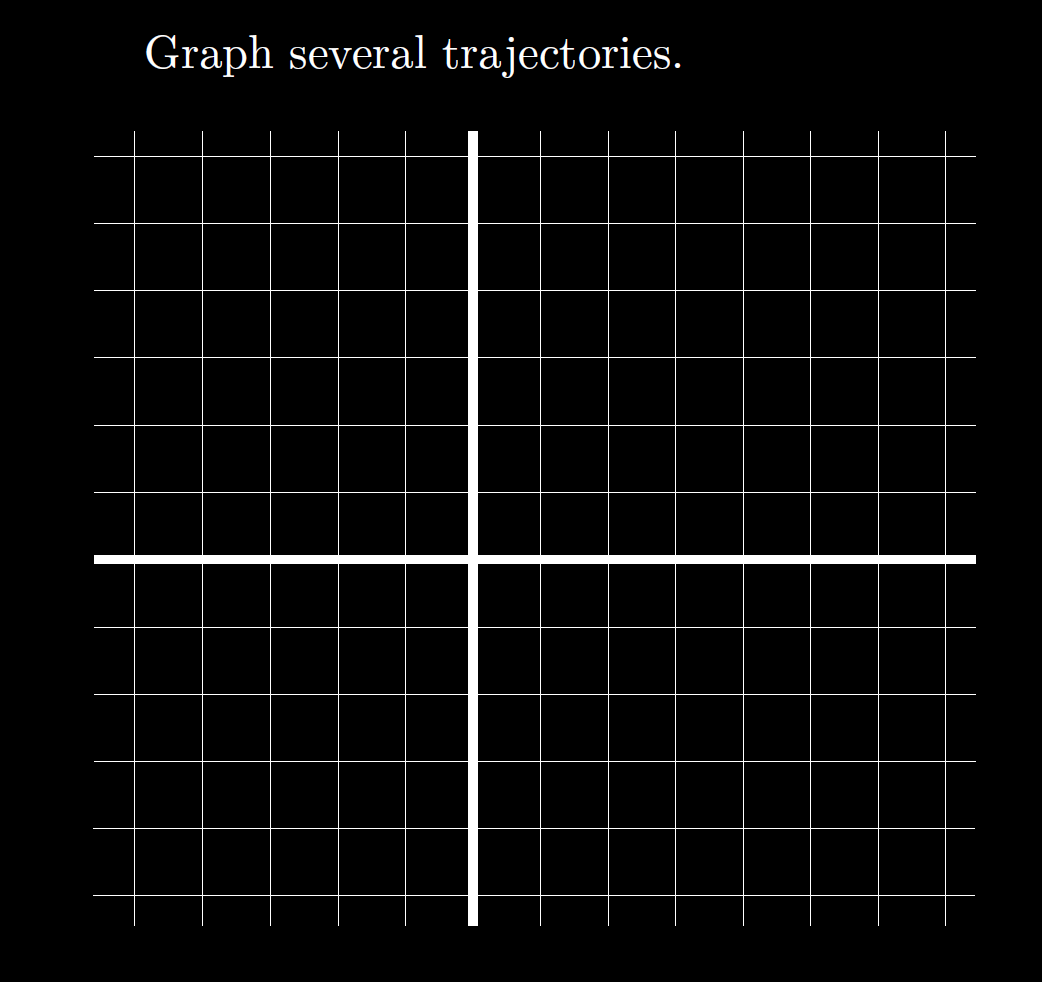 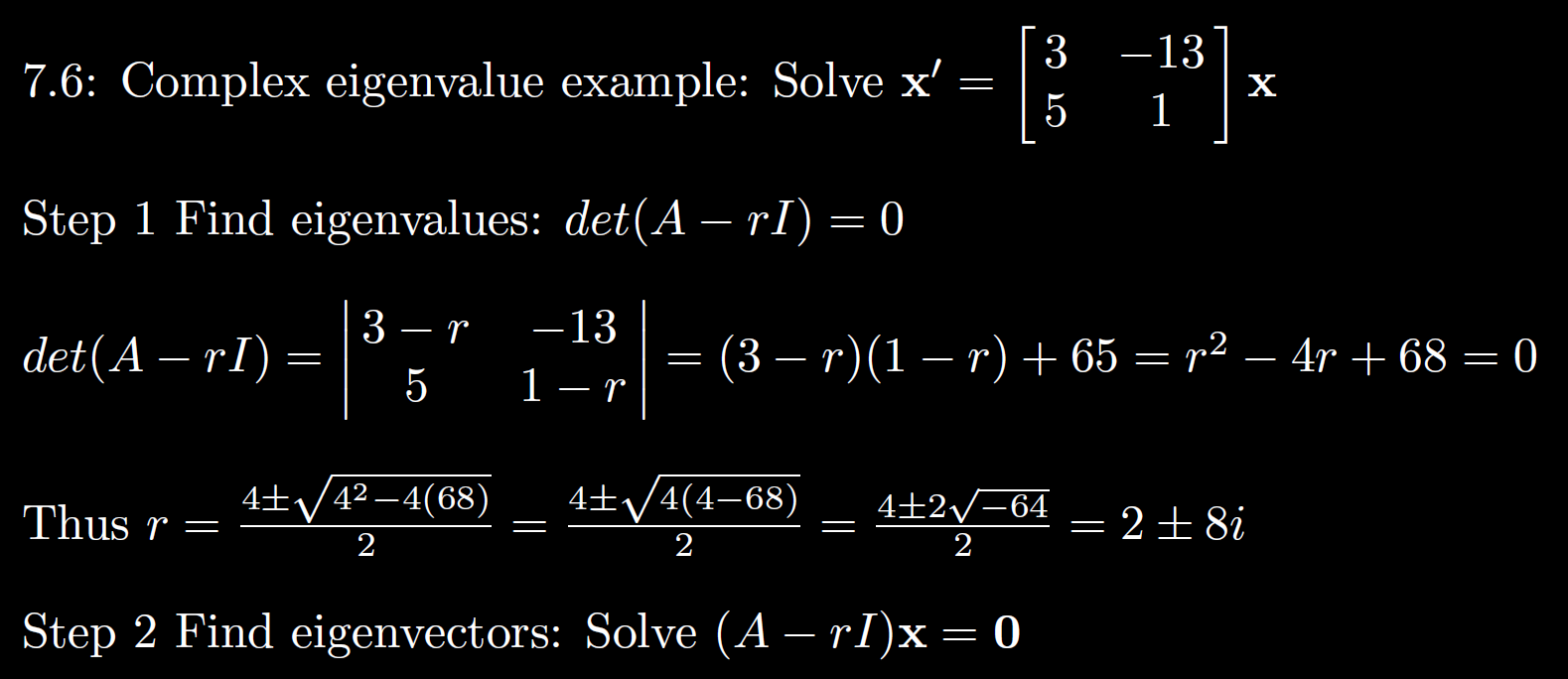 Graph
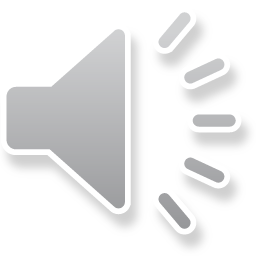 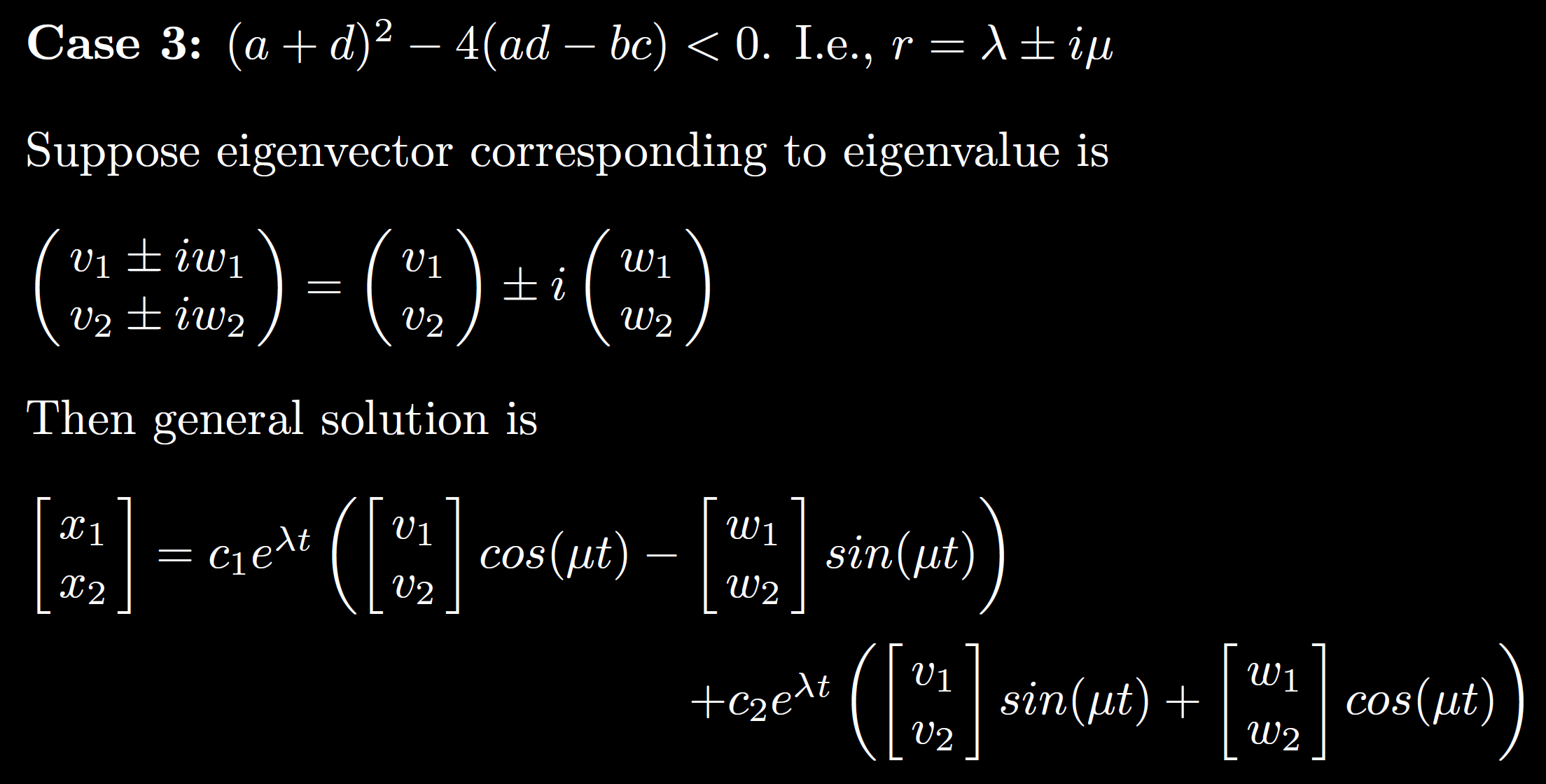 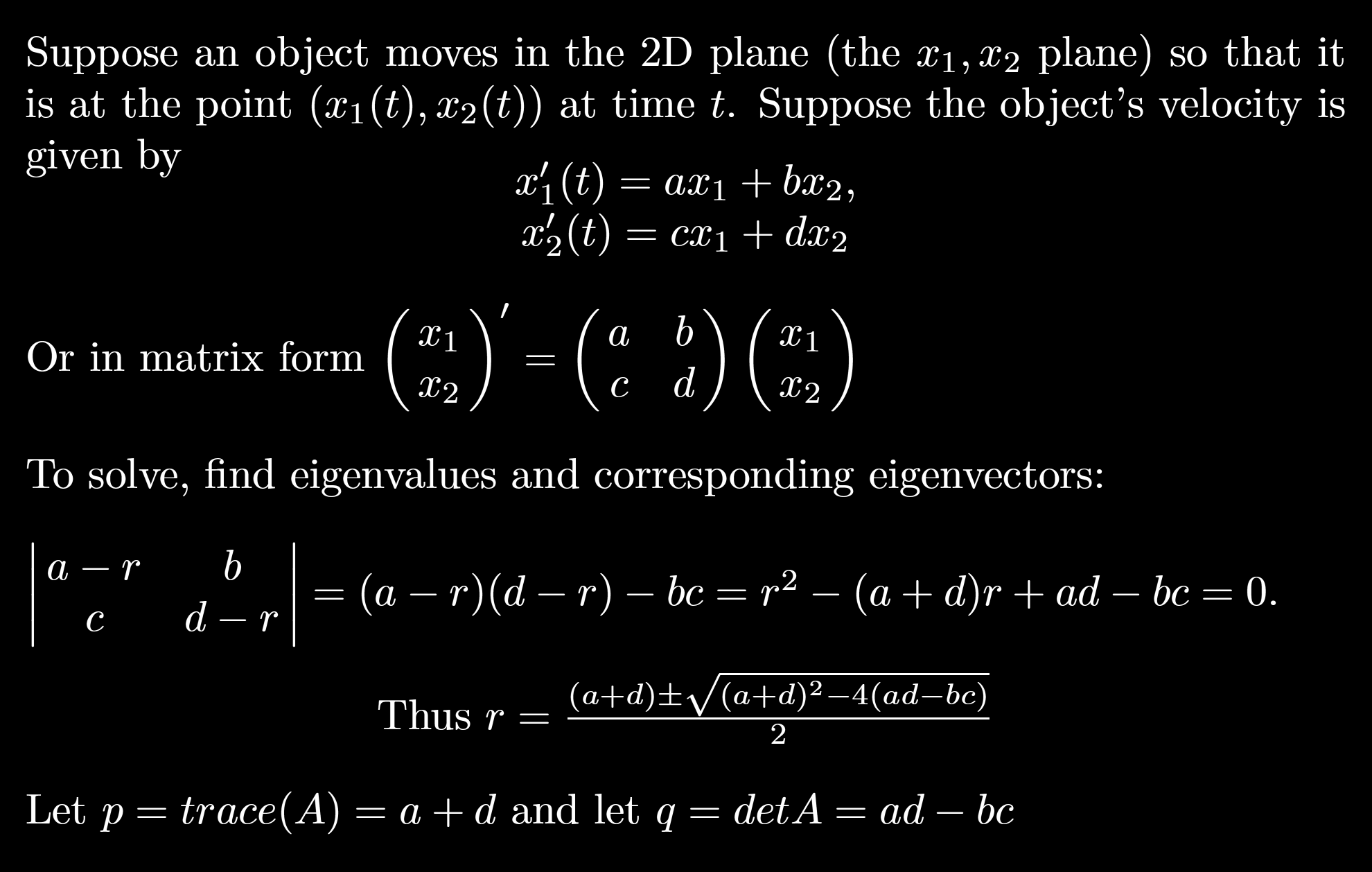 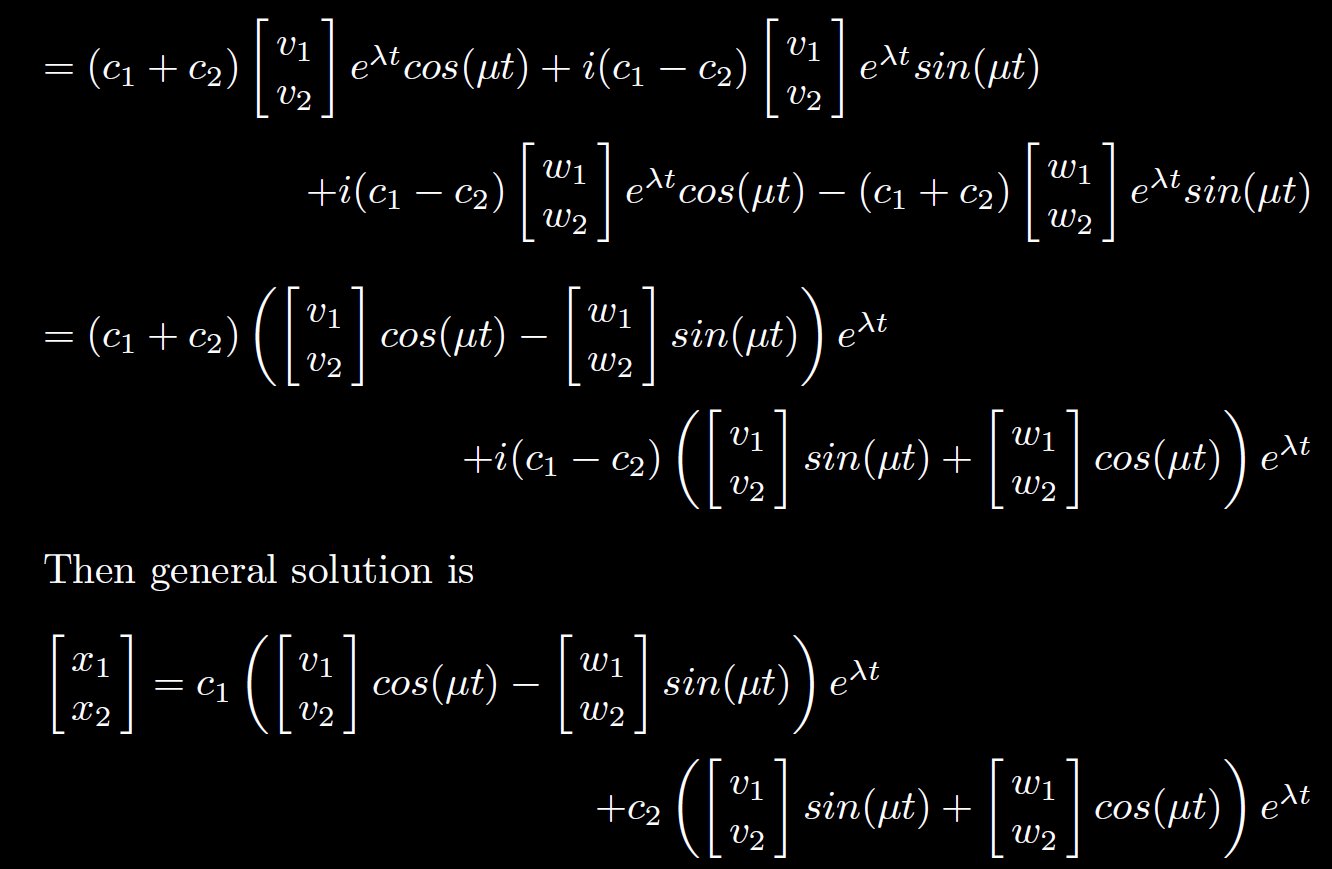 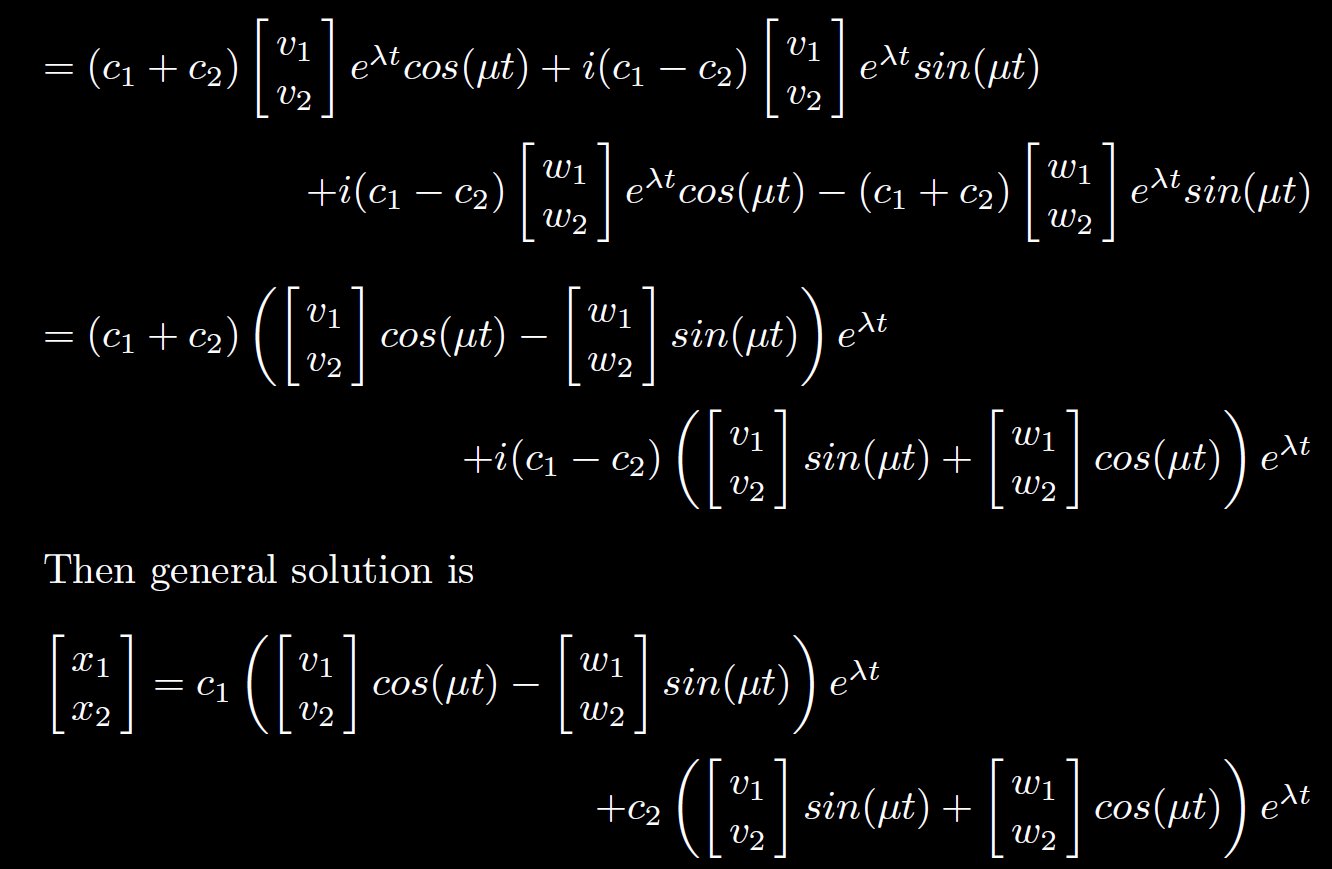 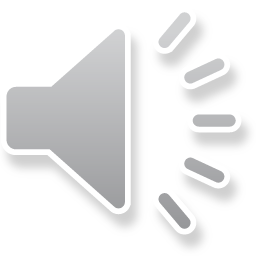 Slope field:  

In chapter 2: usually autonomous 
                        arrows are not required.

In chapter 7, 9:  usually not autonomous
                             arrows are required.
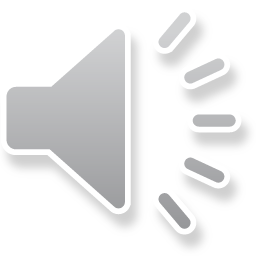 6.1:  LaPlace transform
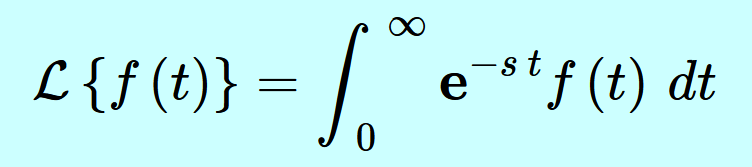 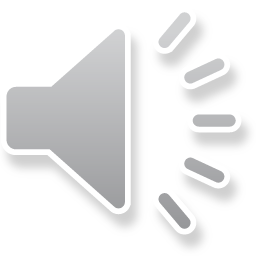 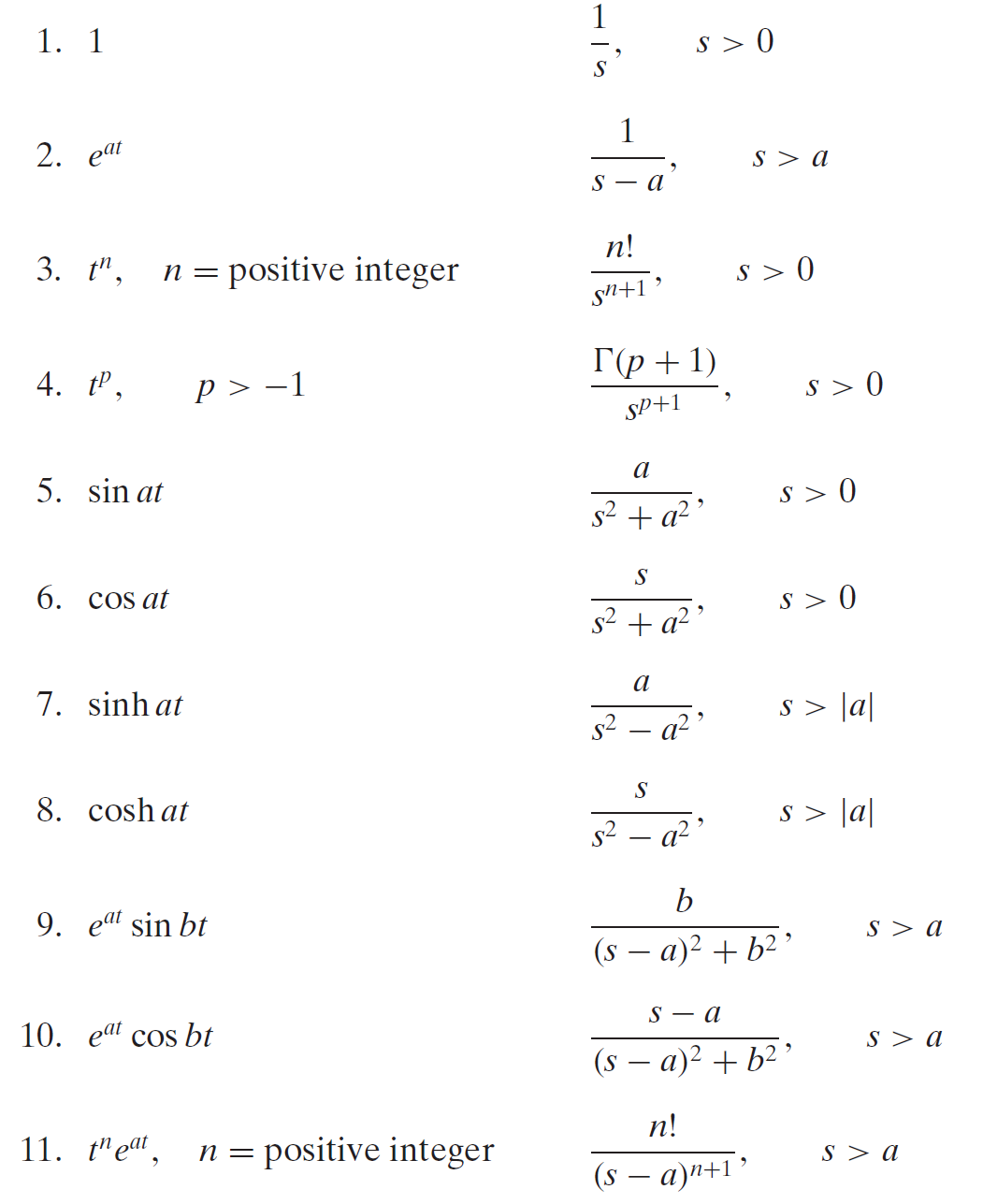 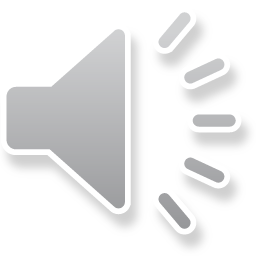 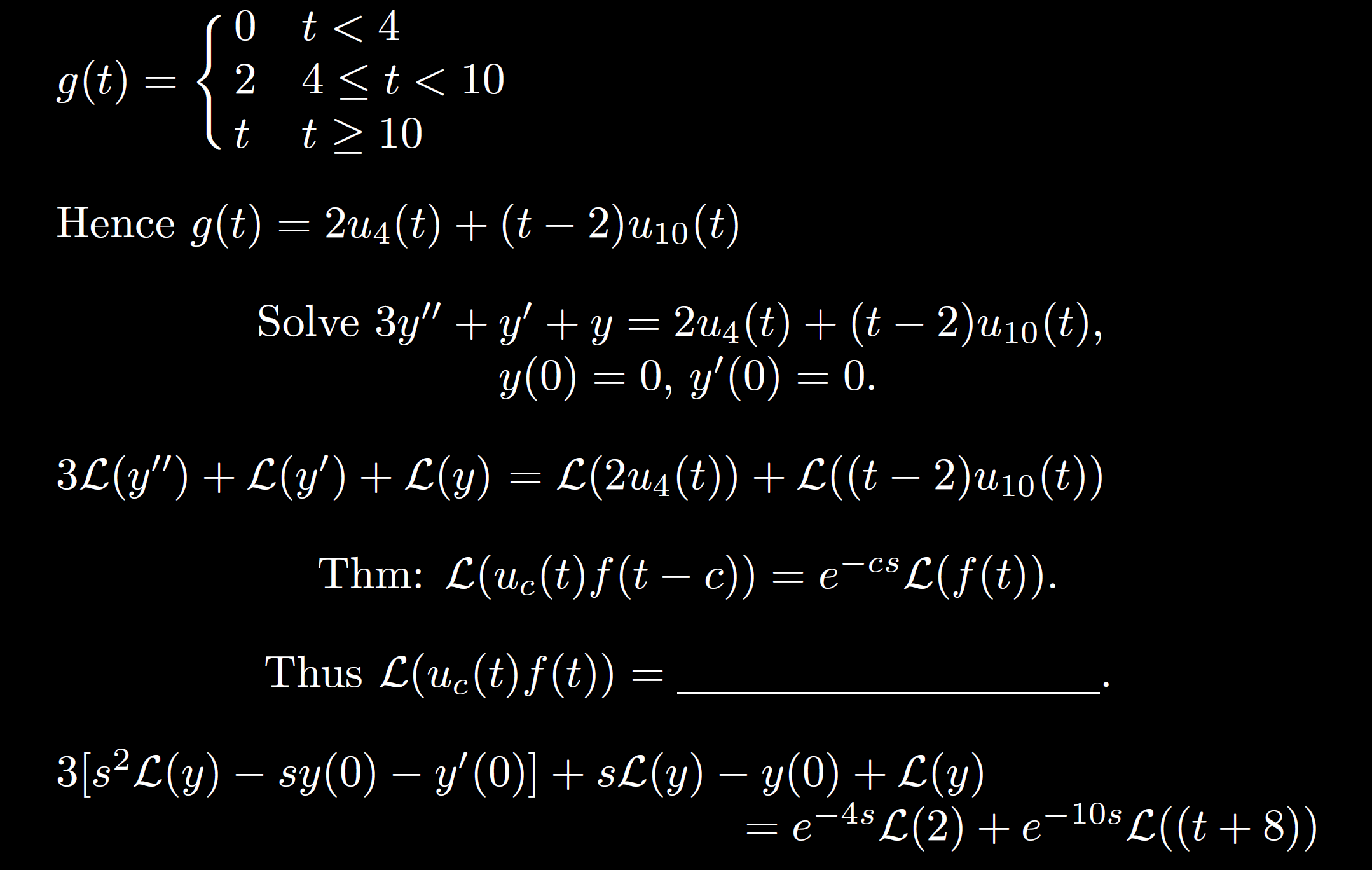 6.4
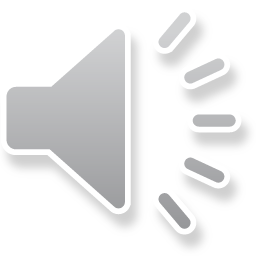 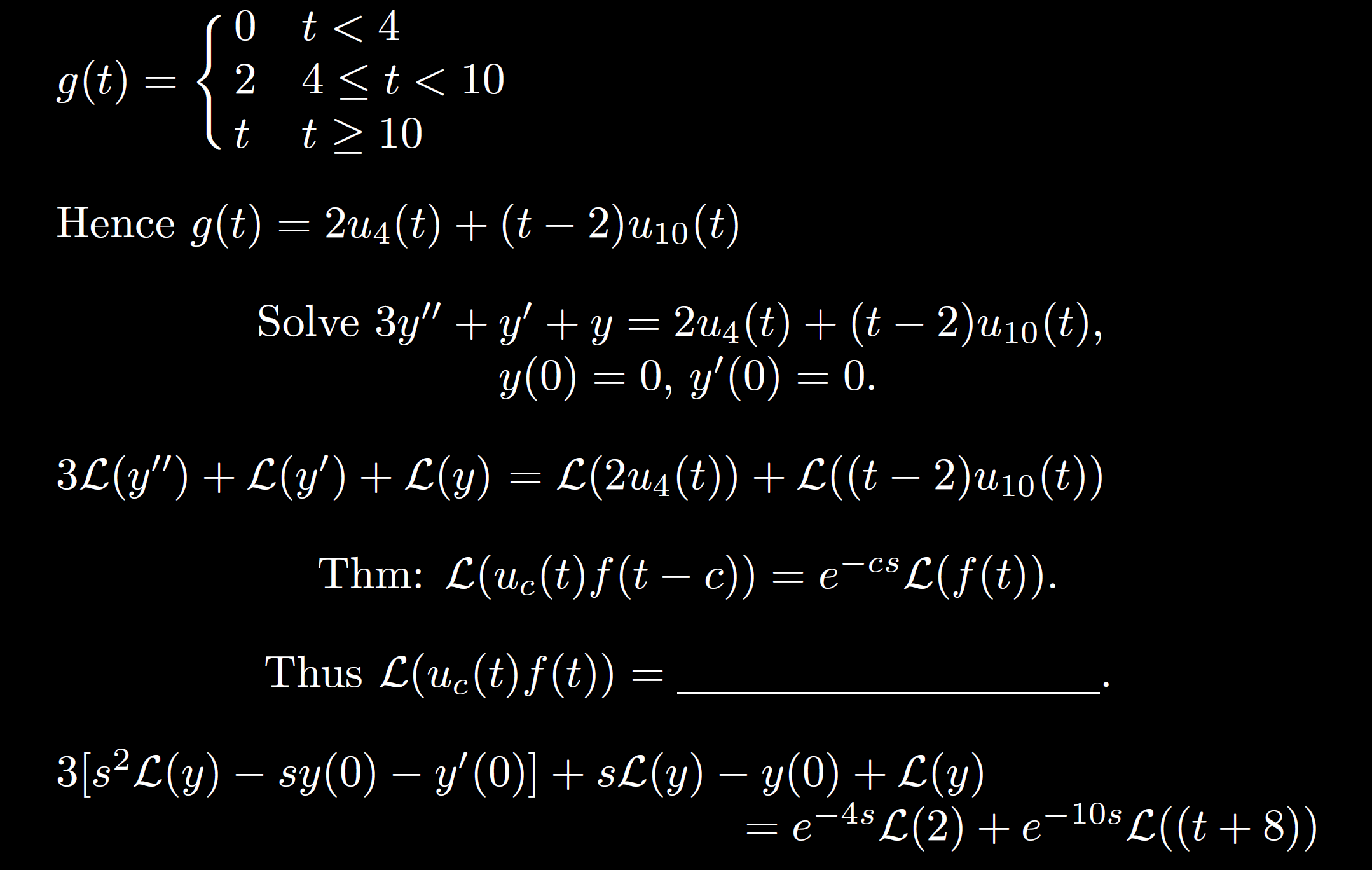 6.3
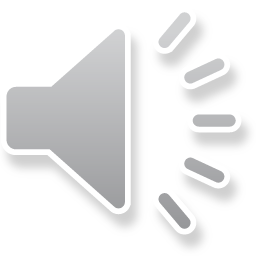 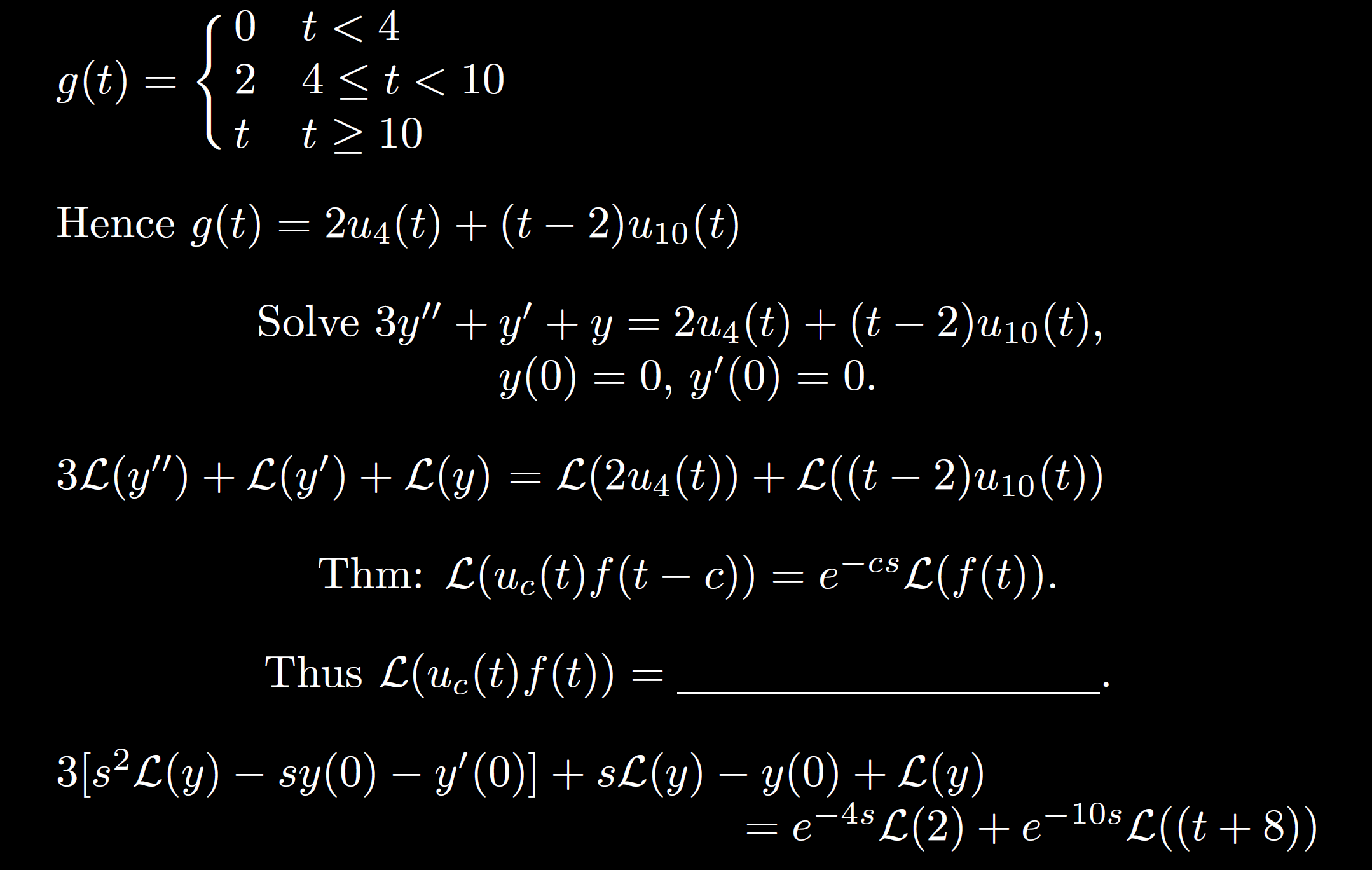 6.3
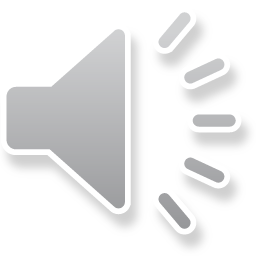 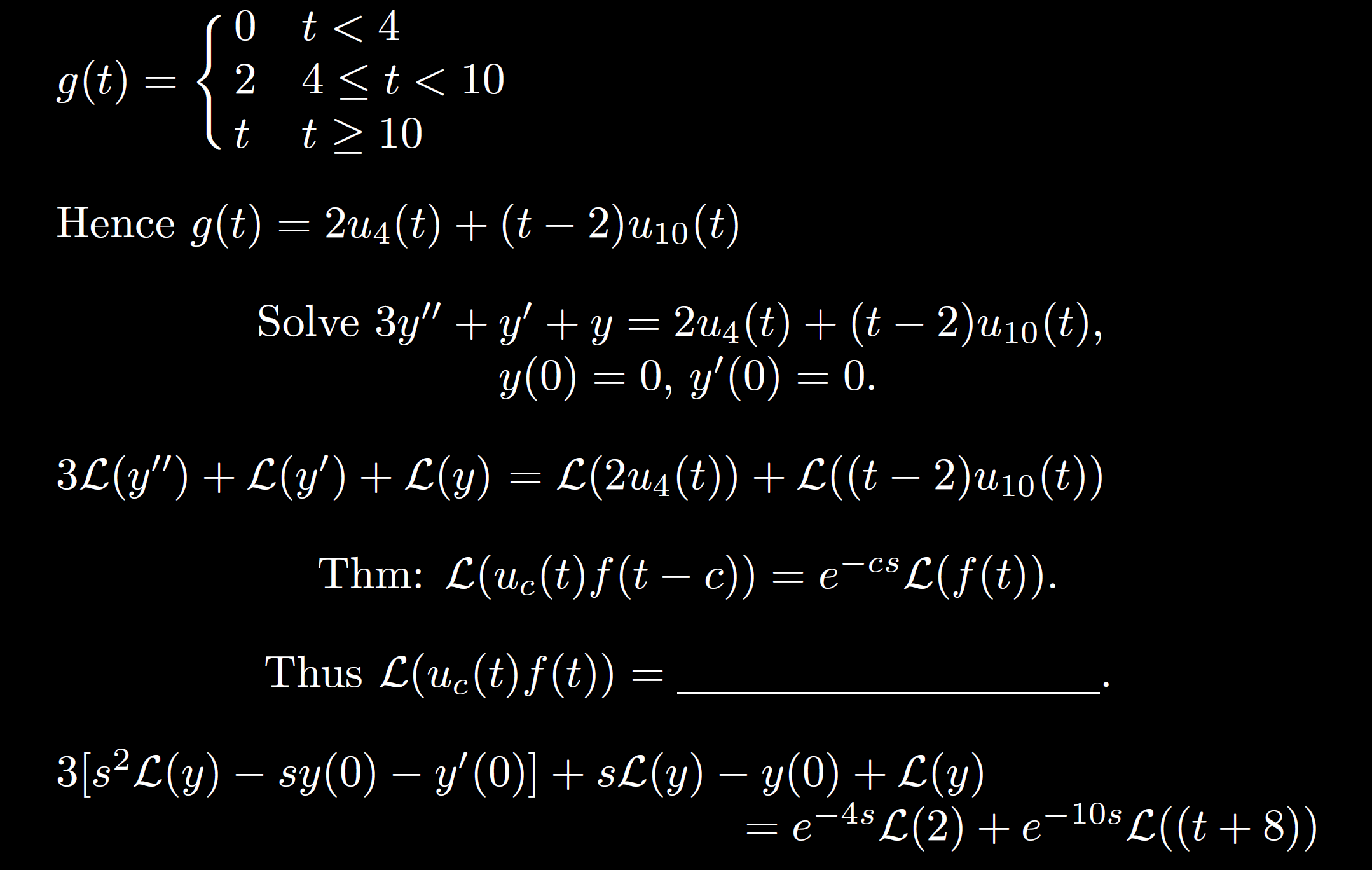 6.4
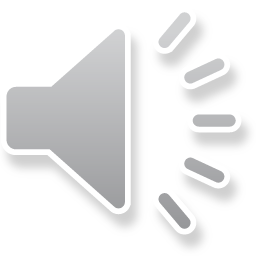 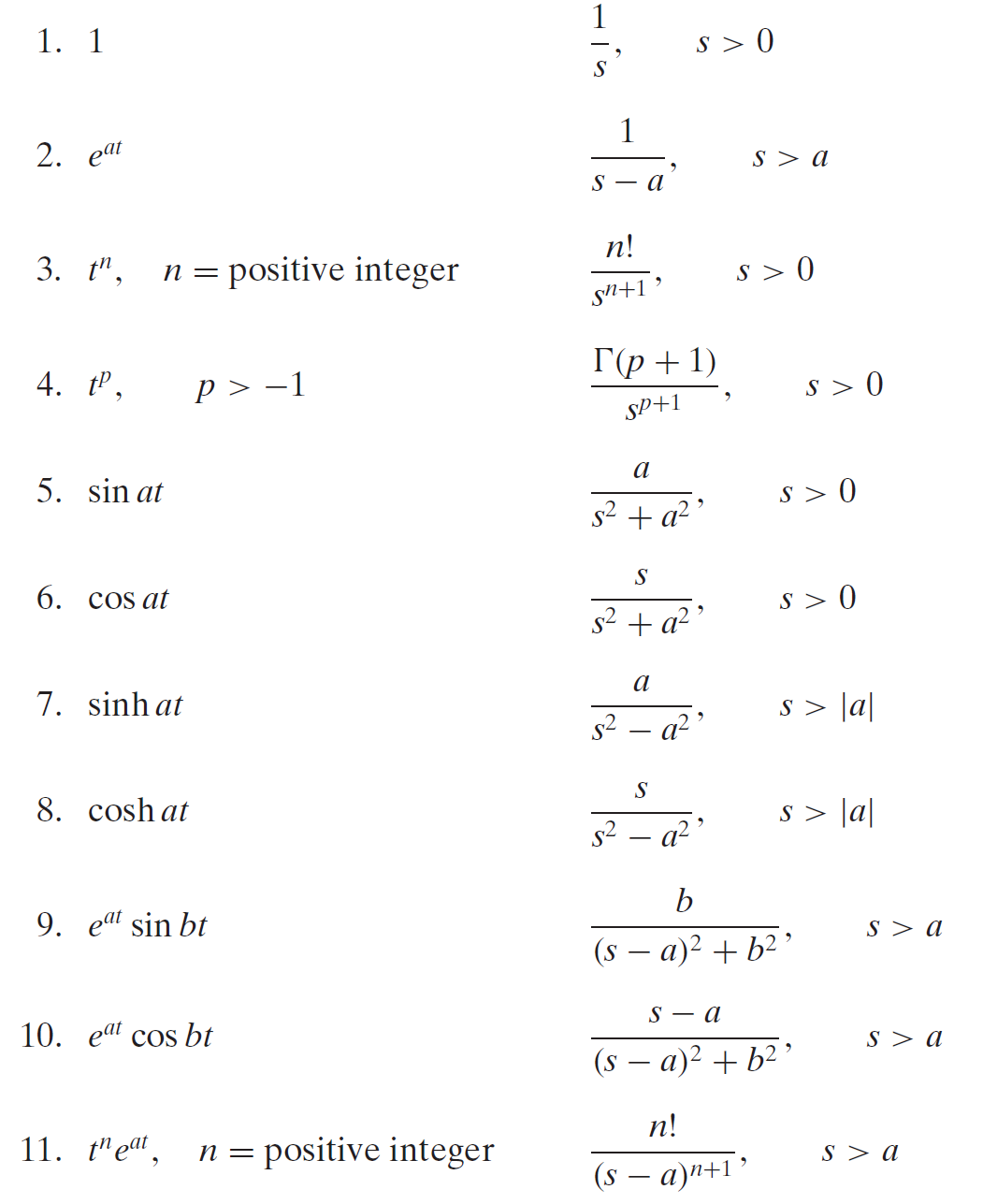 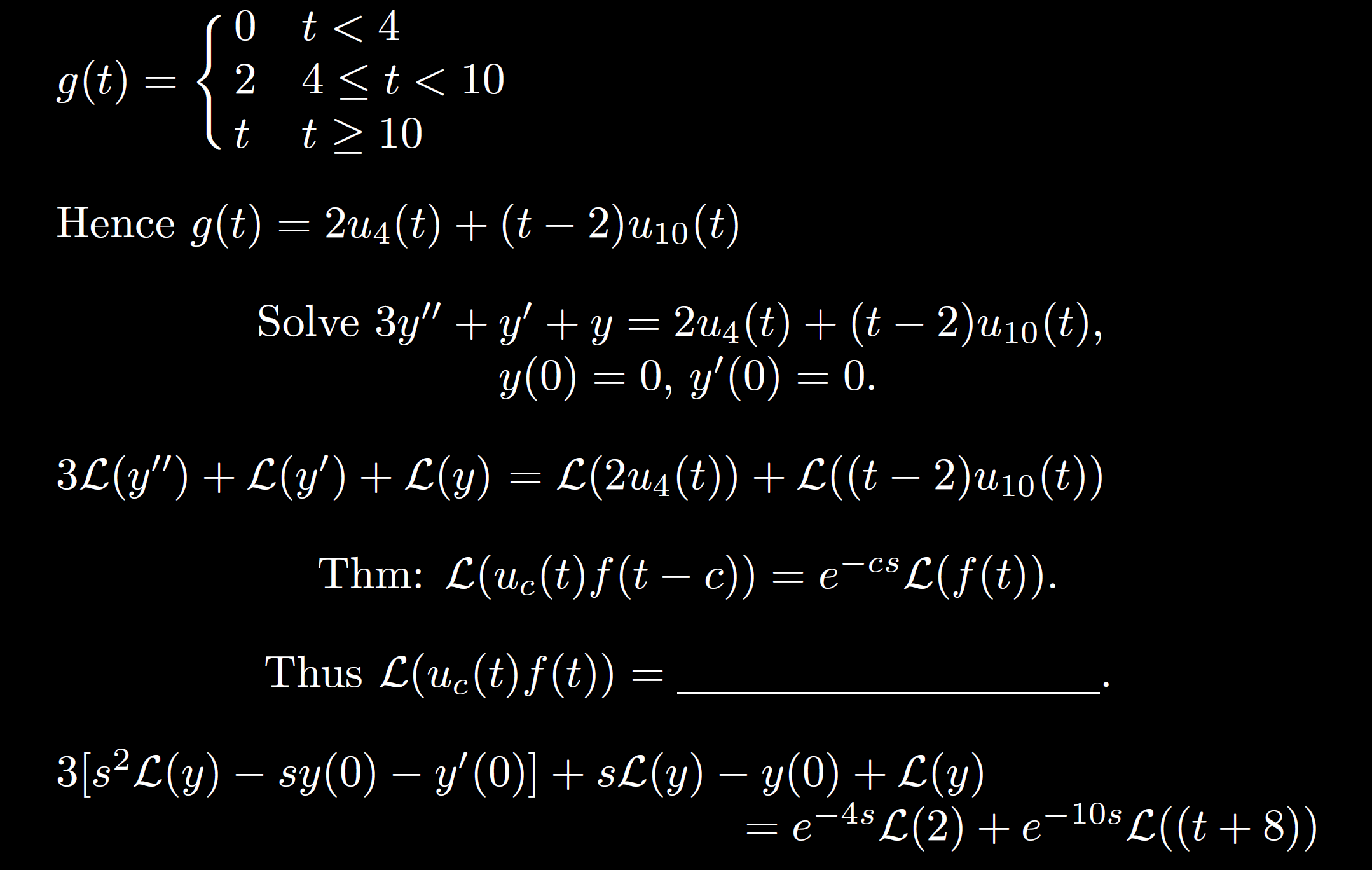 6.2
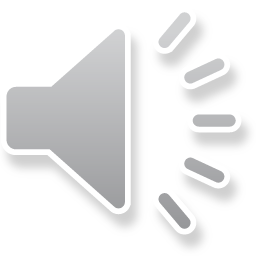 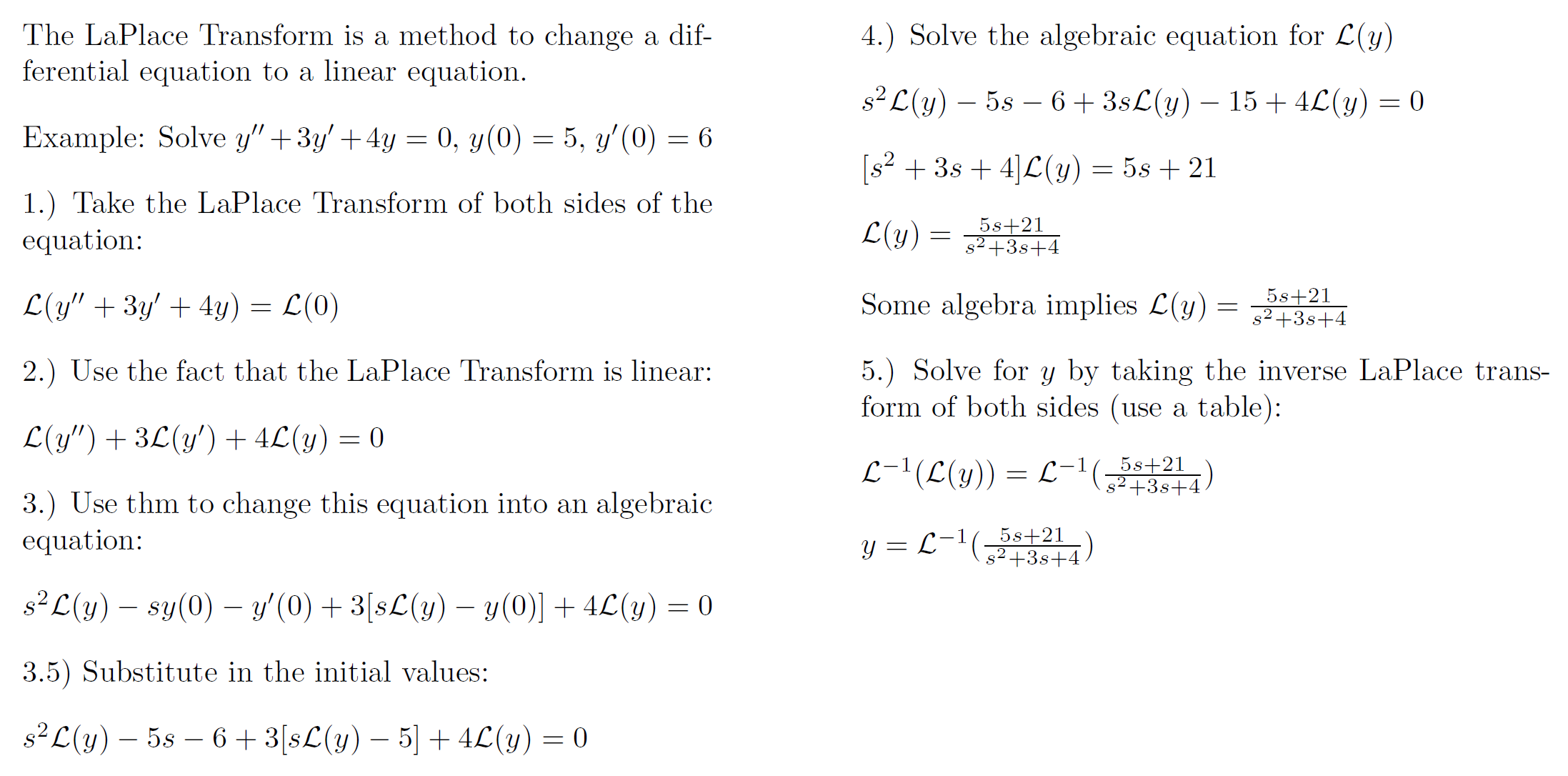 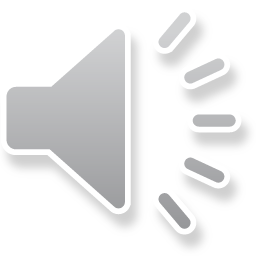 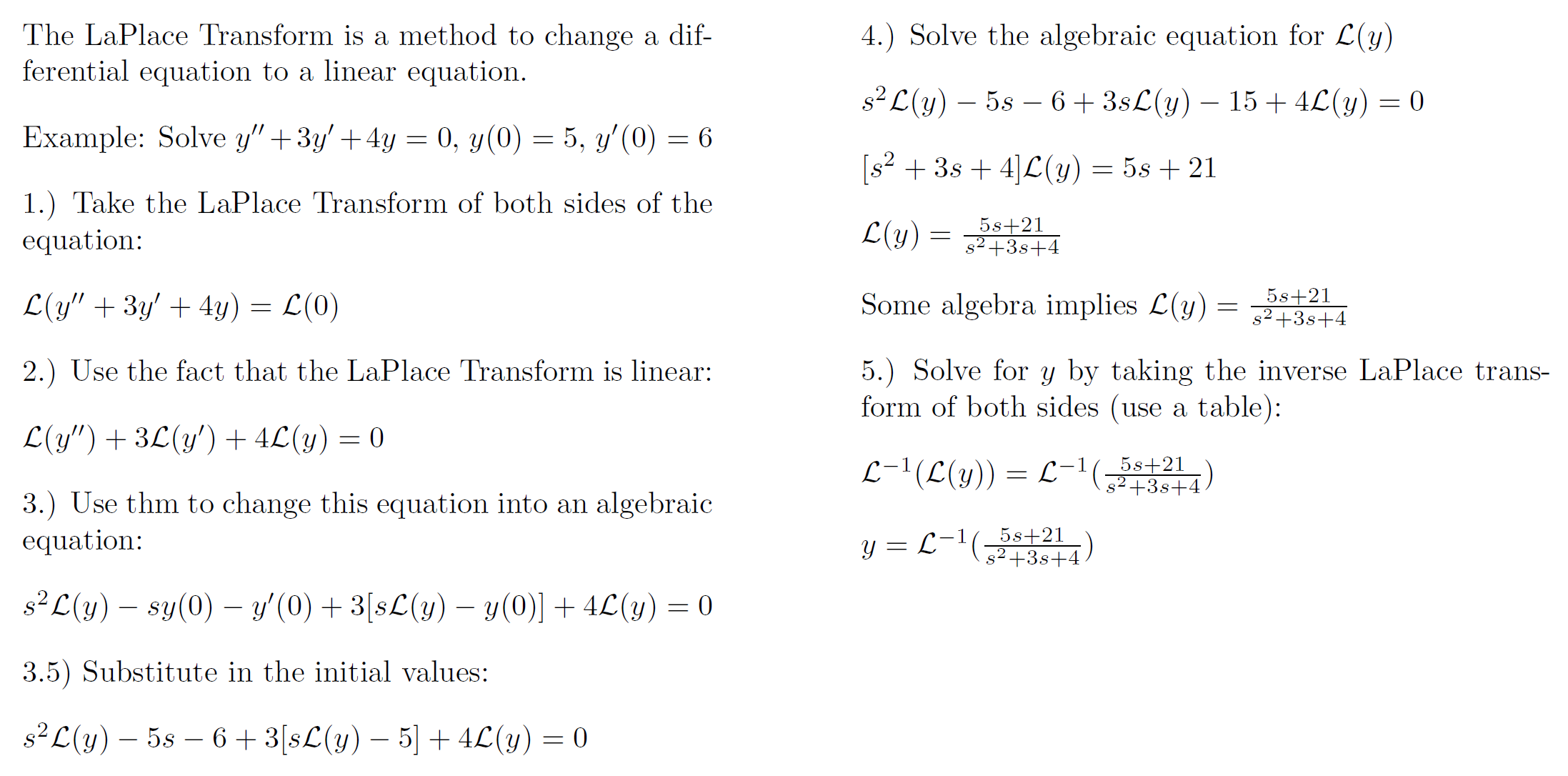 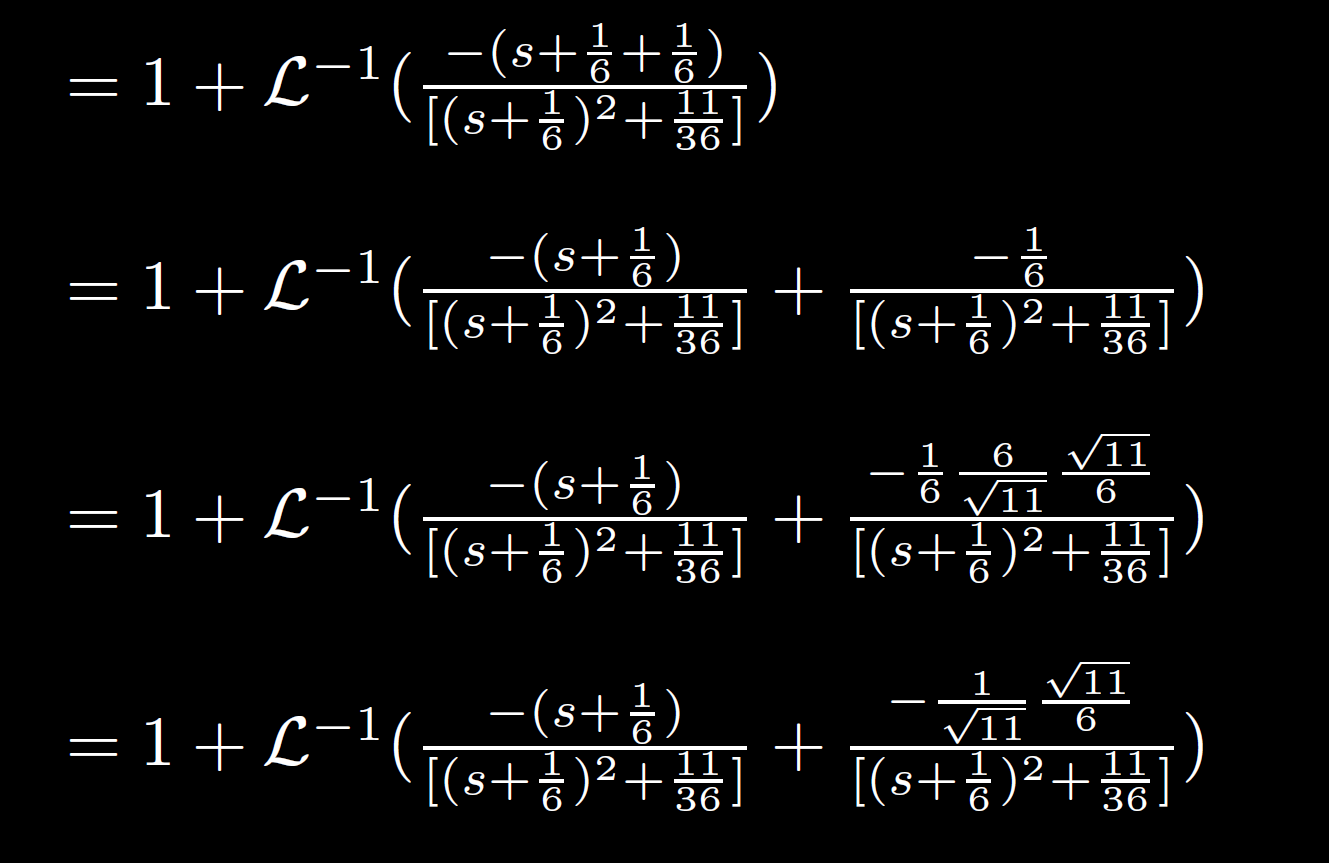 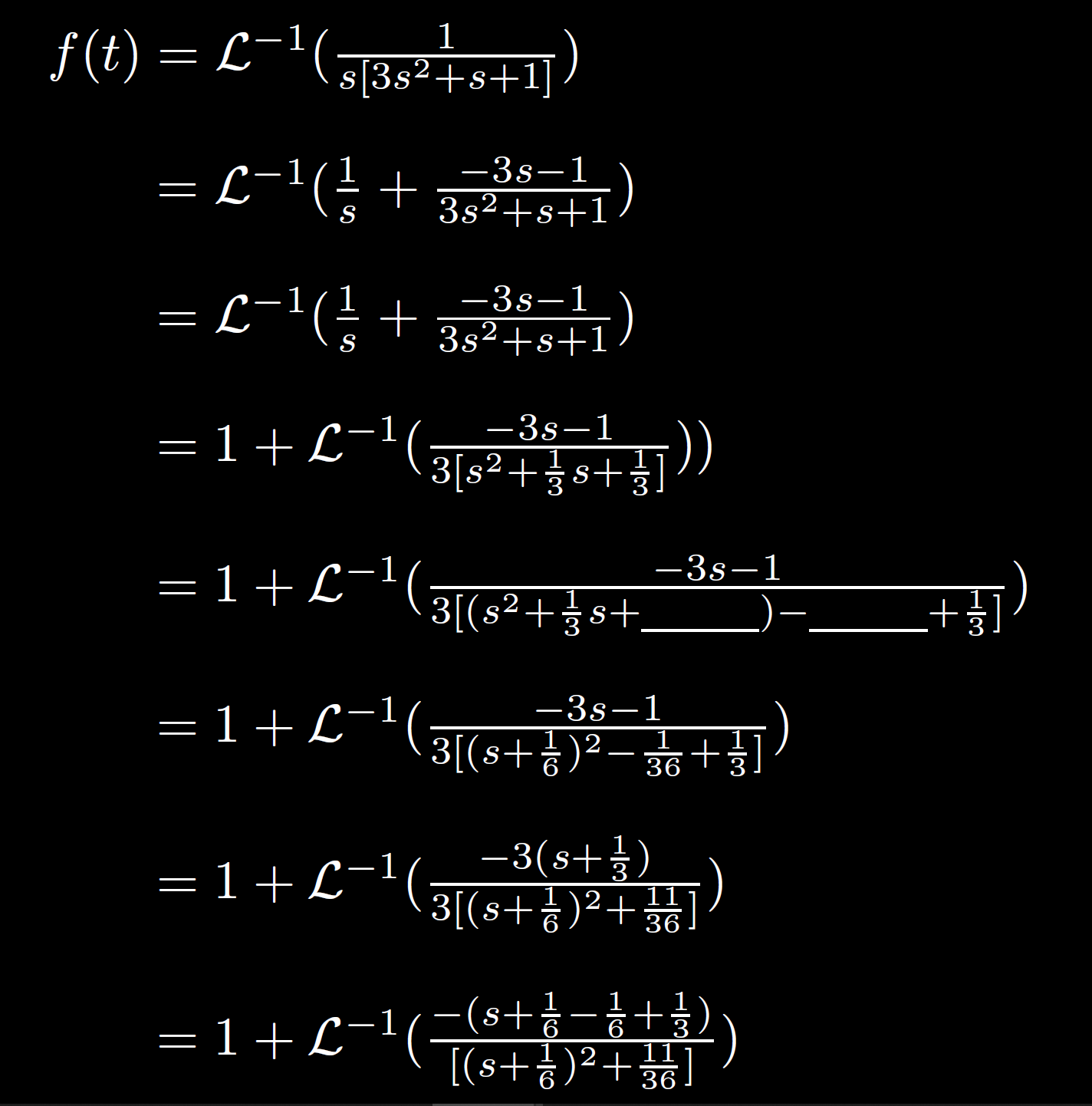 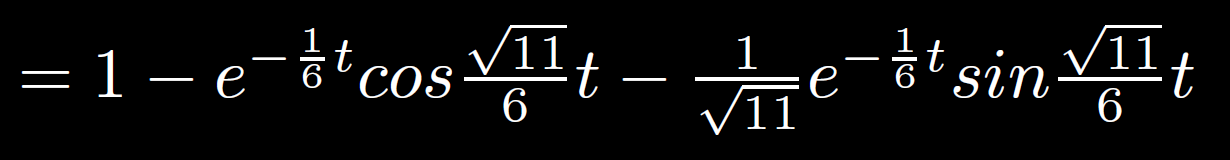 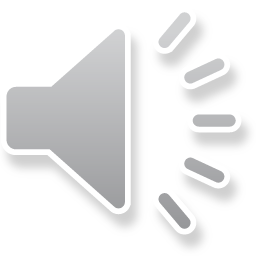 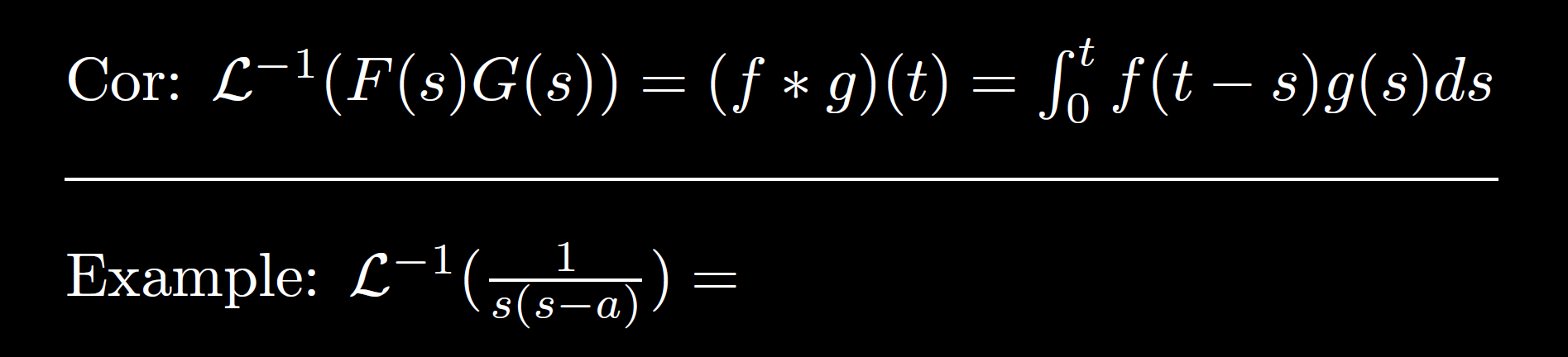 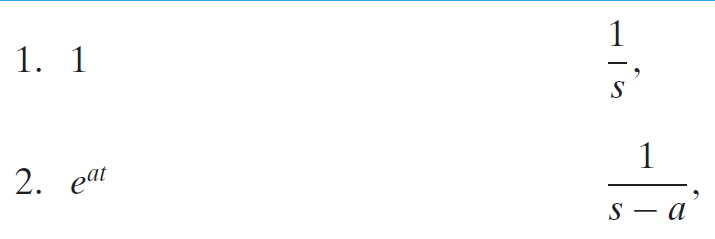 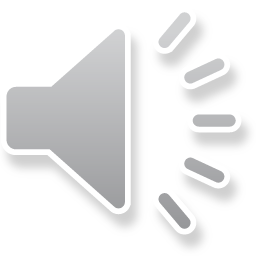 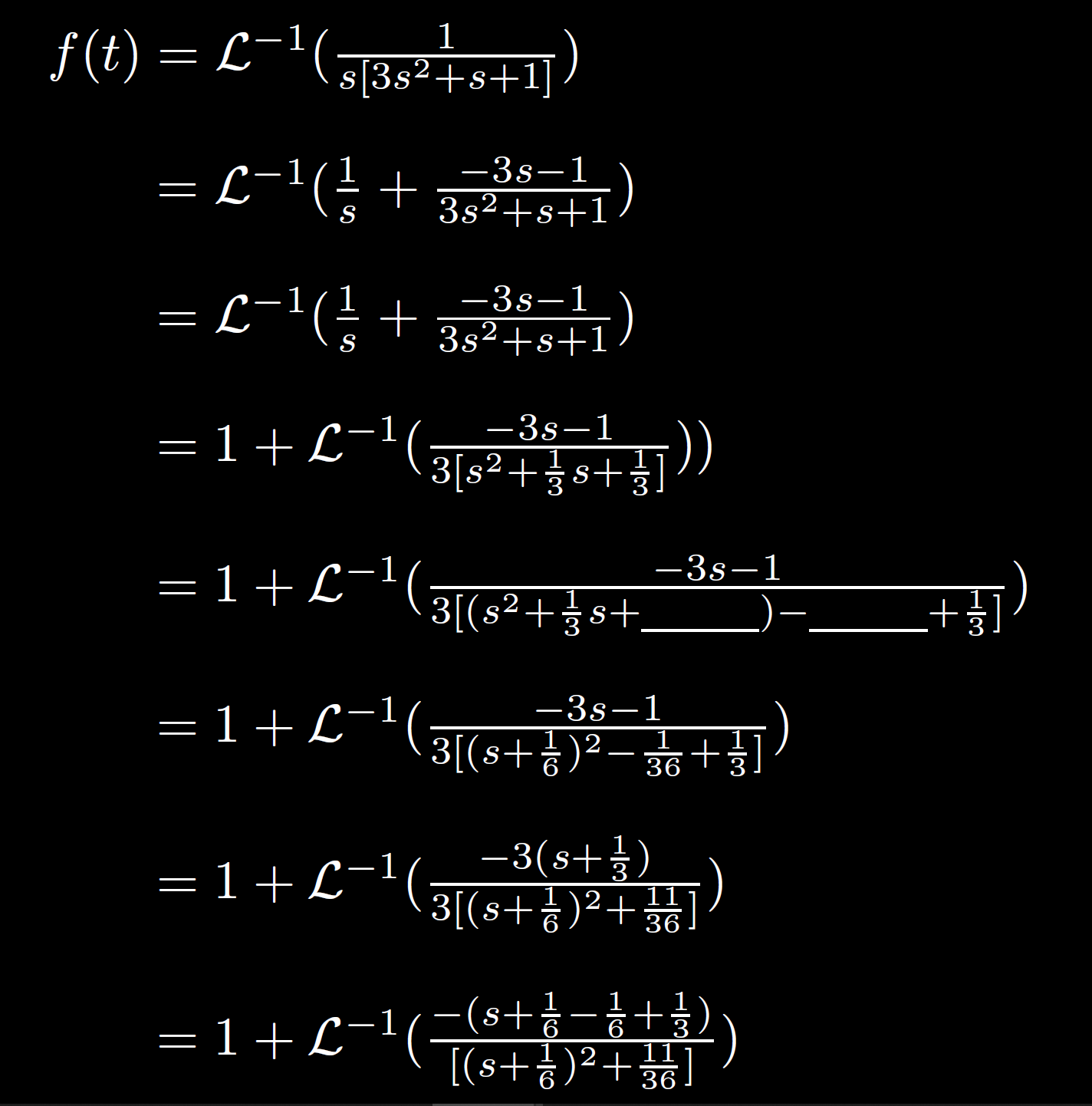 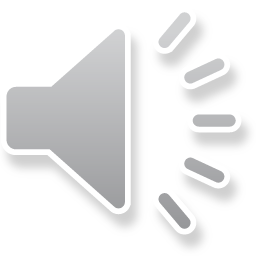 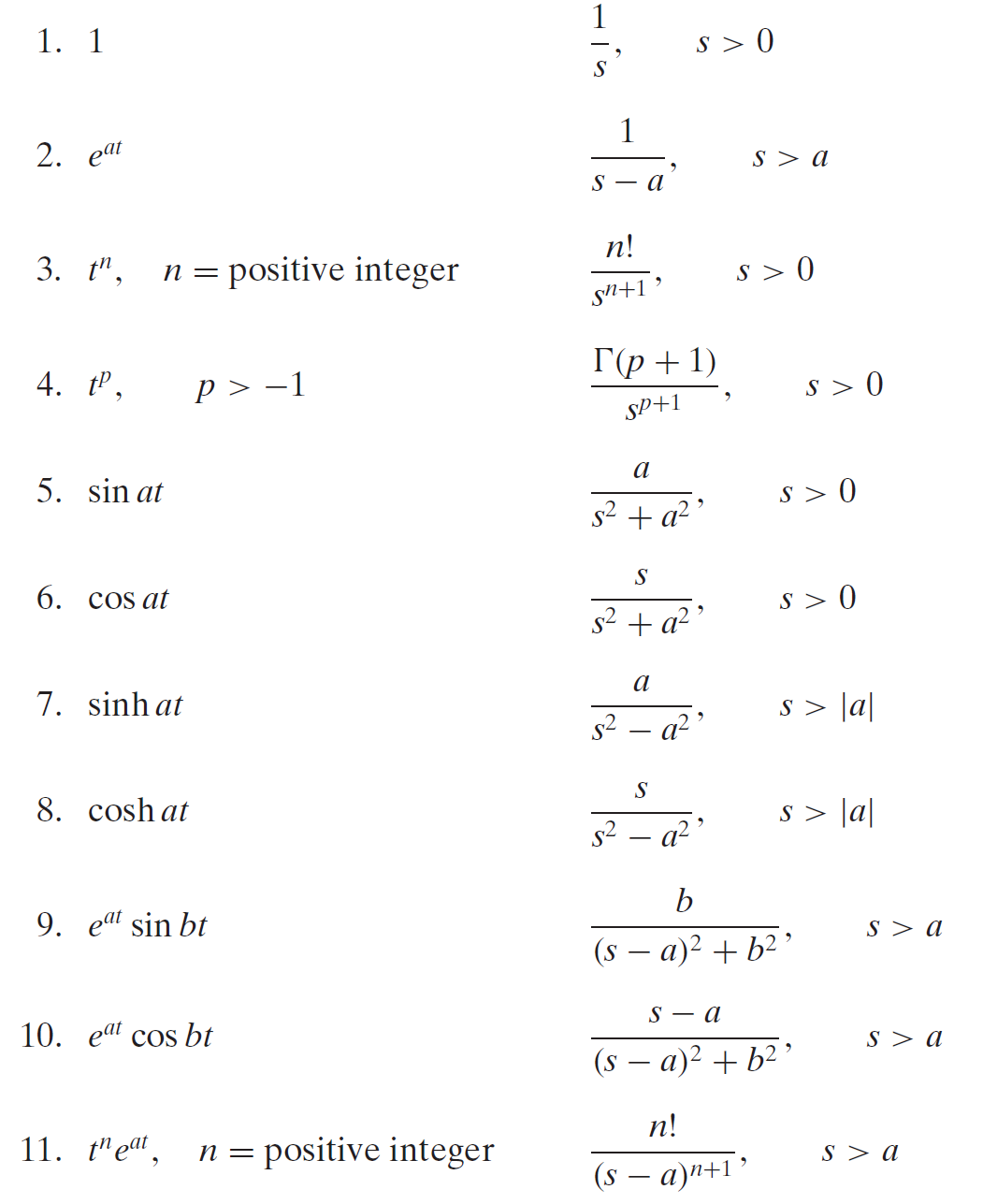 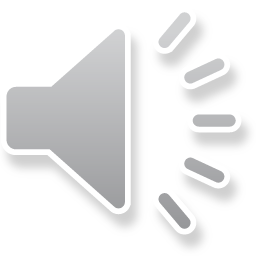 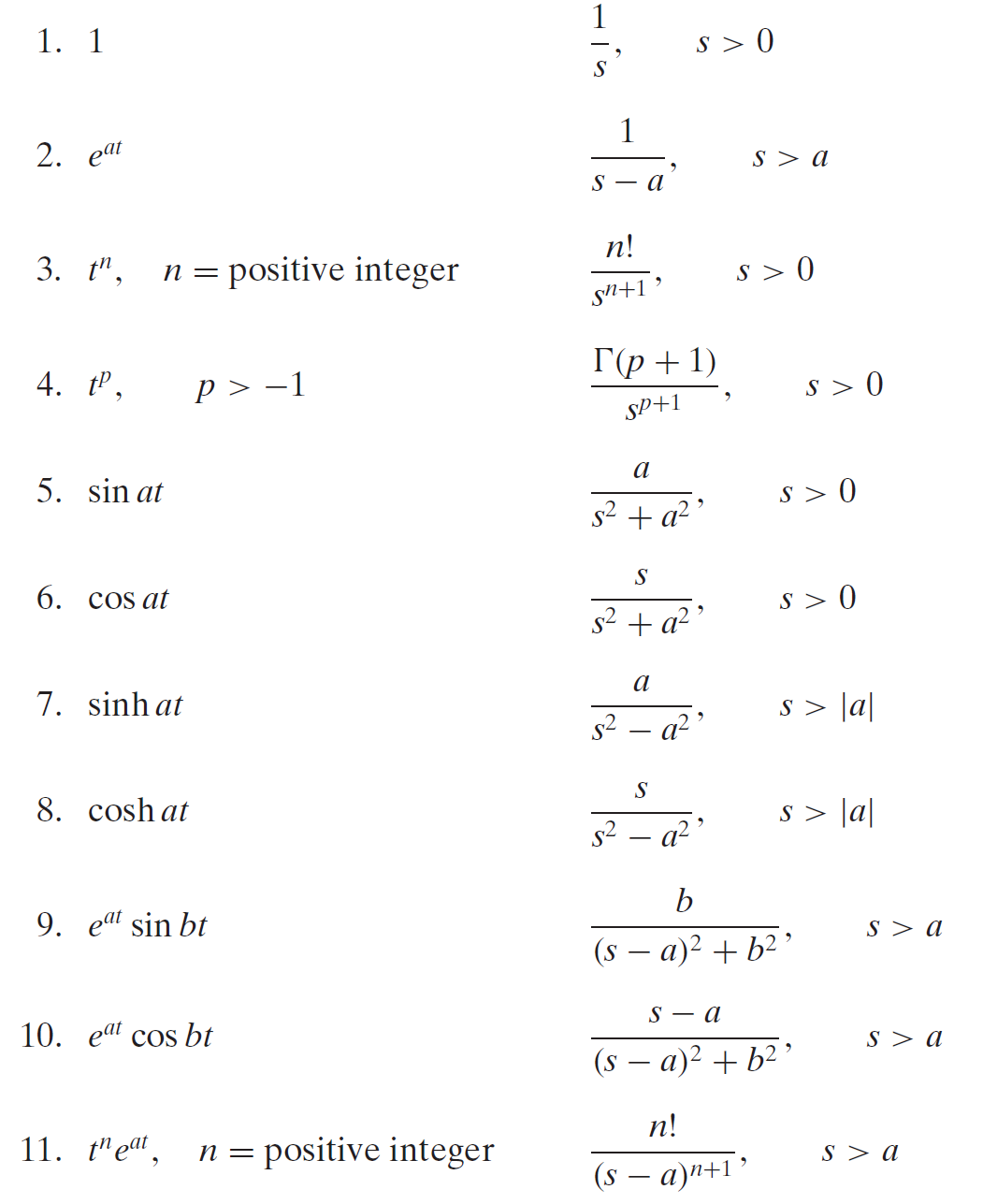 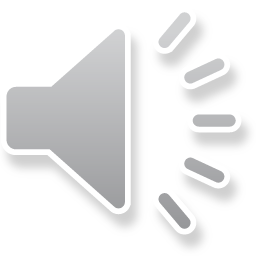 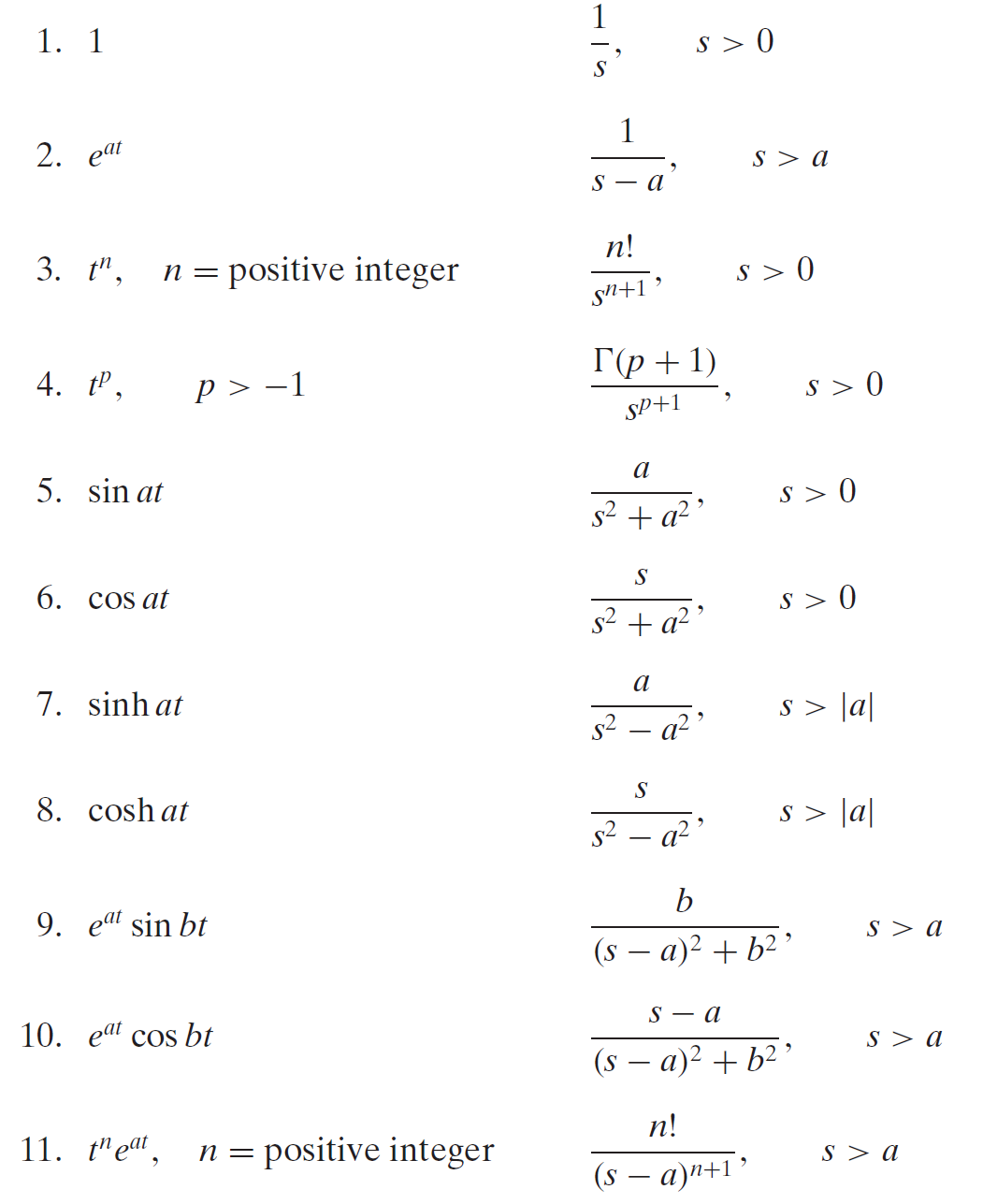 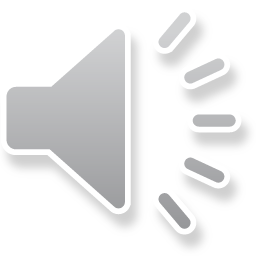 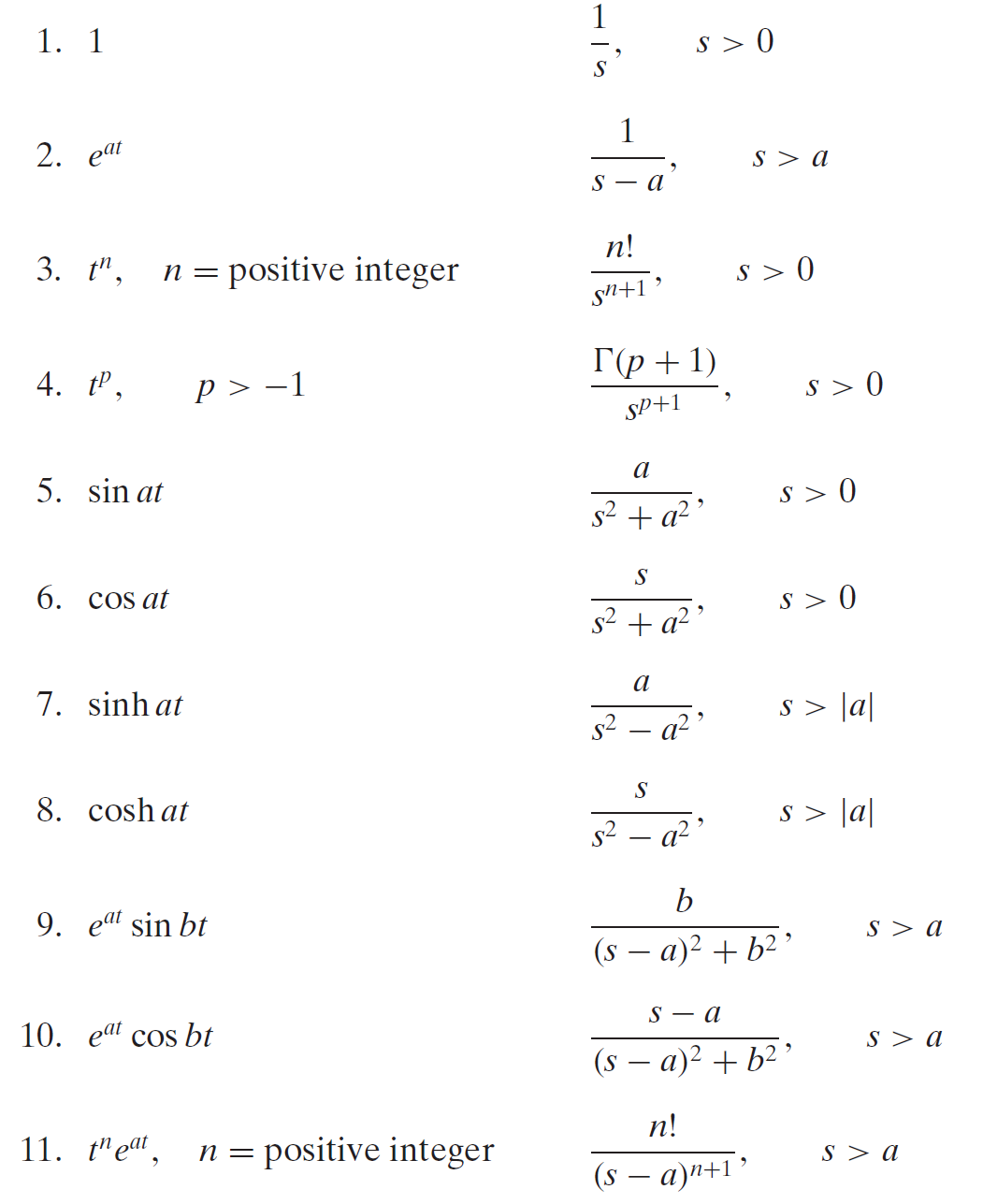 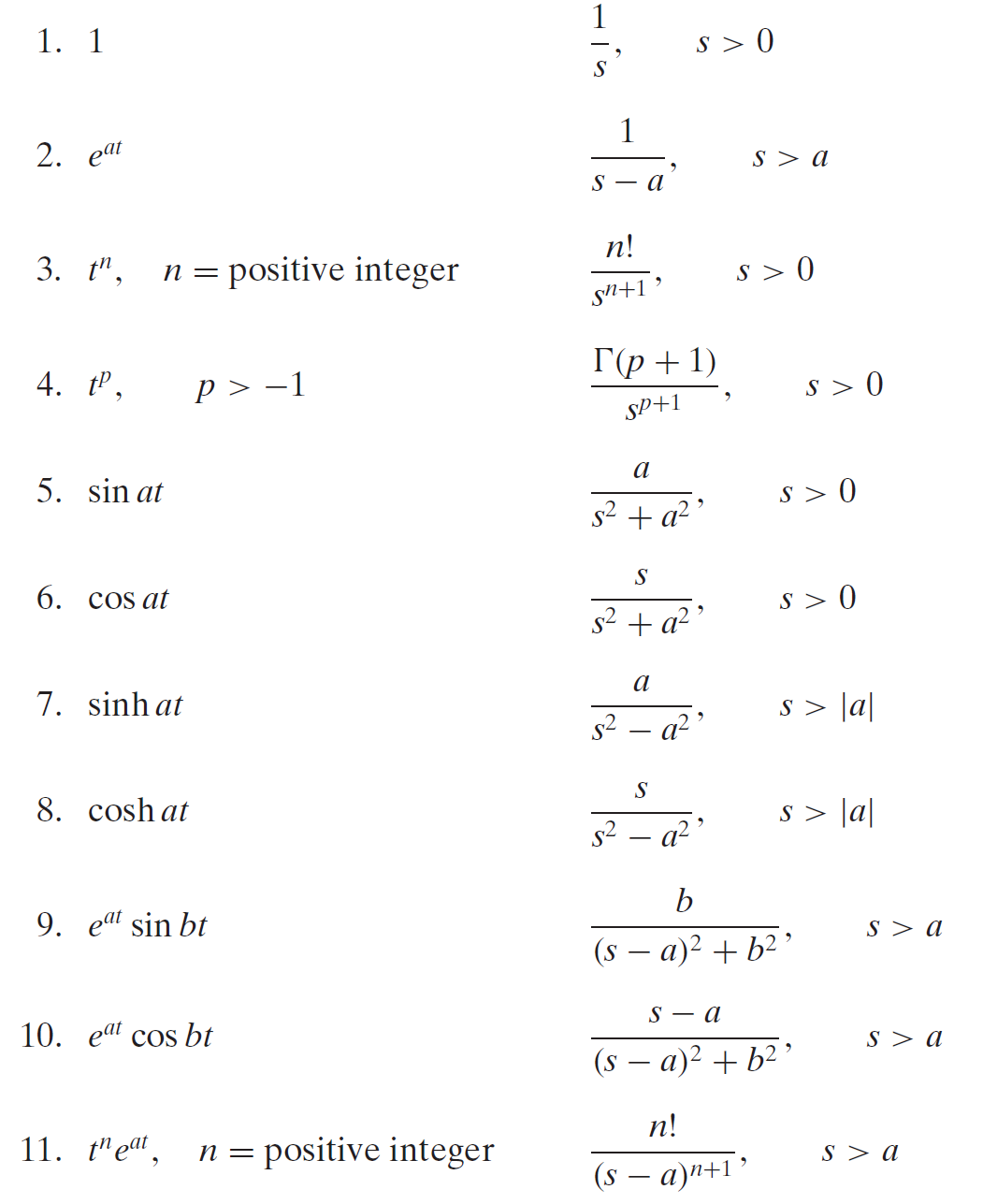 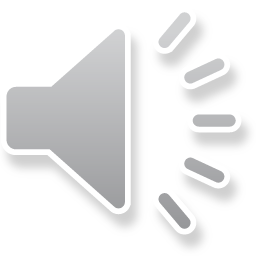